DG- F&S
22.11.21 · digital
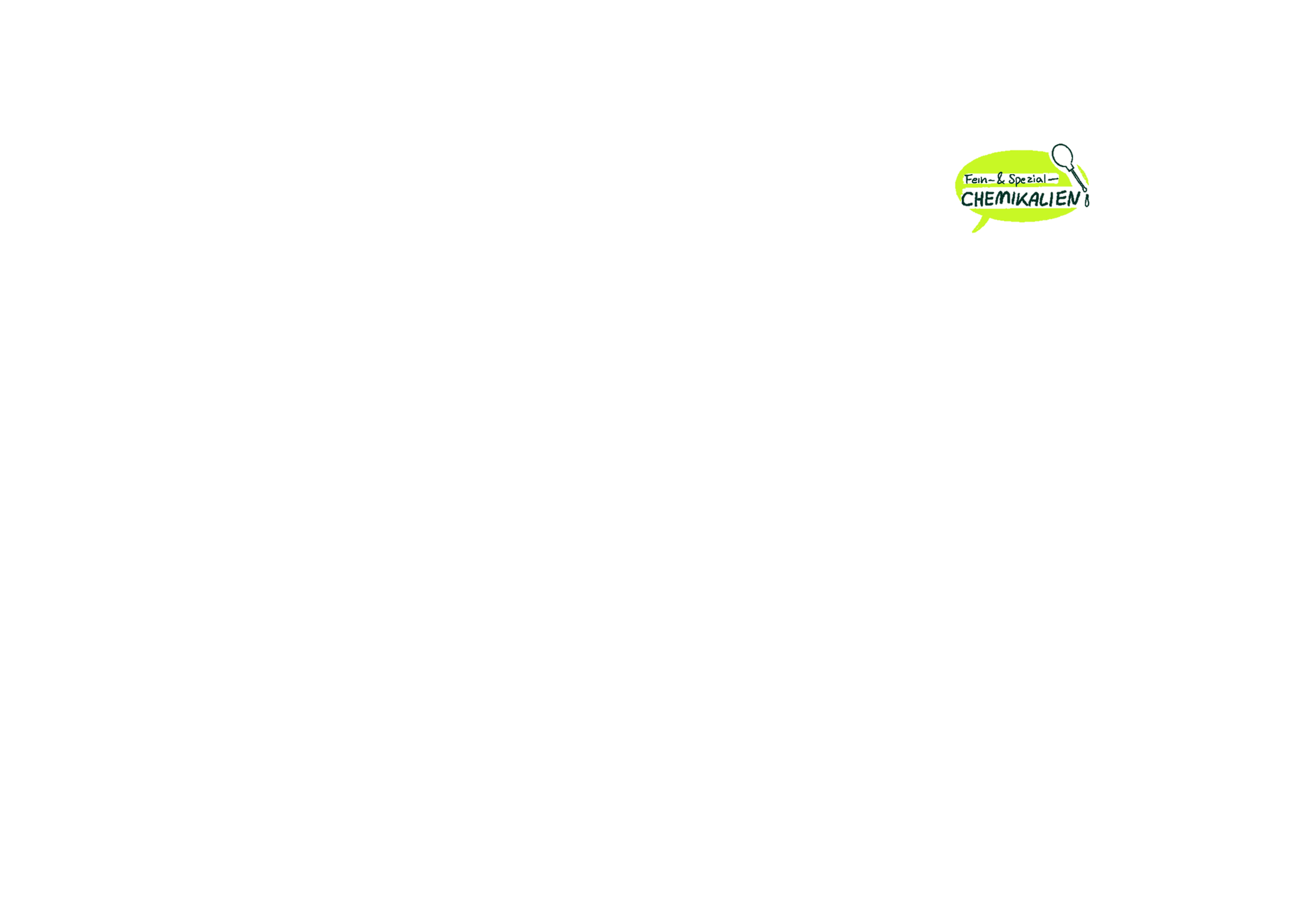 Agenda
Kurze Vorstellung aller Teilnehmer #Name #Organisation #Heute habe ich Lust auf…
Arbeits- und Abstimmungsrhythmus in der Umsetzungsphase
Inhalte! – Struktur und Inhalte der DG-Treffen
Vorstellung neuer Teilnehmer
Status Quo – Einreichung der Skizzen aus der Konzeptphase
Pitch und Diskussion neuer Projektideen
Vorstellung Marktrecherchetool
Wrap up
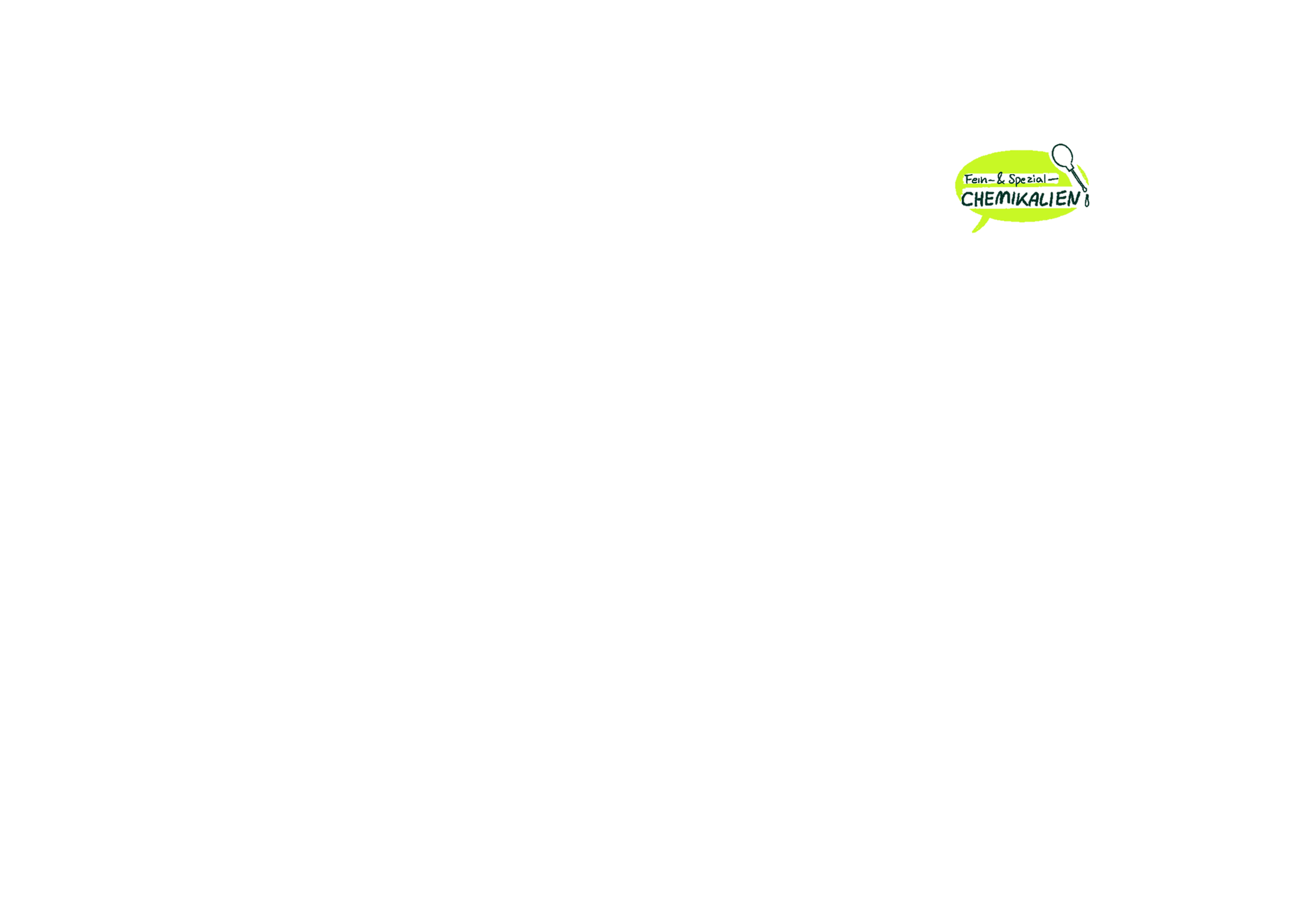 Agenda
Kurze Vorstellung aller Teilnehmer
Arbeits- und Abstimmungsrhythmus in der Umsetzungsphase
Inhalte! – Struktur und Inhalte der DG-Treffen
Vorstellung neuer Teilnehmer
Status Quo – Einreichung der Skizzen aus der Konzeptphase
Pitch und Diskussion neuer Projektideen
Vorstellung Marktrecherchetool
Wrap up
Arbeits- und Abstimmungsrhytmus
DG Treffen
3-4 x pro Jahr
1 DG Treffen pro Woche
1 DG Leiter Treffen immer im Vorfeld zur Abstimmung
KW 47 -> Mo, 22.11., 14:30 – 16:30Uhr: DG F&S
KW 48 -> Do 2.12. 13-15Uhr: DG Proteine
KW 49 -> Di 7.12. 10-12Uhr: DG BioPolymere
KW 50 ->  Mi, 15.12. 13 – 15Uhr: DG Lipide
Nächste DG-Treffen im März/April 
Vermutlich ab KW9/10
=> Einladungen folgen
Nächstes Bündnistreffen
Digital: Vorschlag 27.1.2022, 13 – 15 Uhr, noch unbestätigt
[Speaker Notes: CP]
Projektkonsortien kommen durch die offene und iterative Vorgehensweise passgenau zusammen
Dialoggruppen
Bilateral
Dialoggruppen
Konsortium
Offener Austausch über Bedürfnisse, Innovationen und Lösungen 

Vermittlung unterstützt durch DG-Leitung
Geschützter Raum mit individuellen Geheimhaltungs-vereinbarungen
Offener Austausch über fehlende Kompetenzen

Vermittlung unterstützt durch DG-Leitung 

Ggf. neue Partneransprache durch Bündniskoordinator
Maßgeschneiderte Konsortien mit hoher strategischer Verbindlichkeit
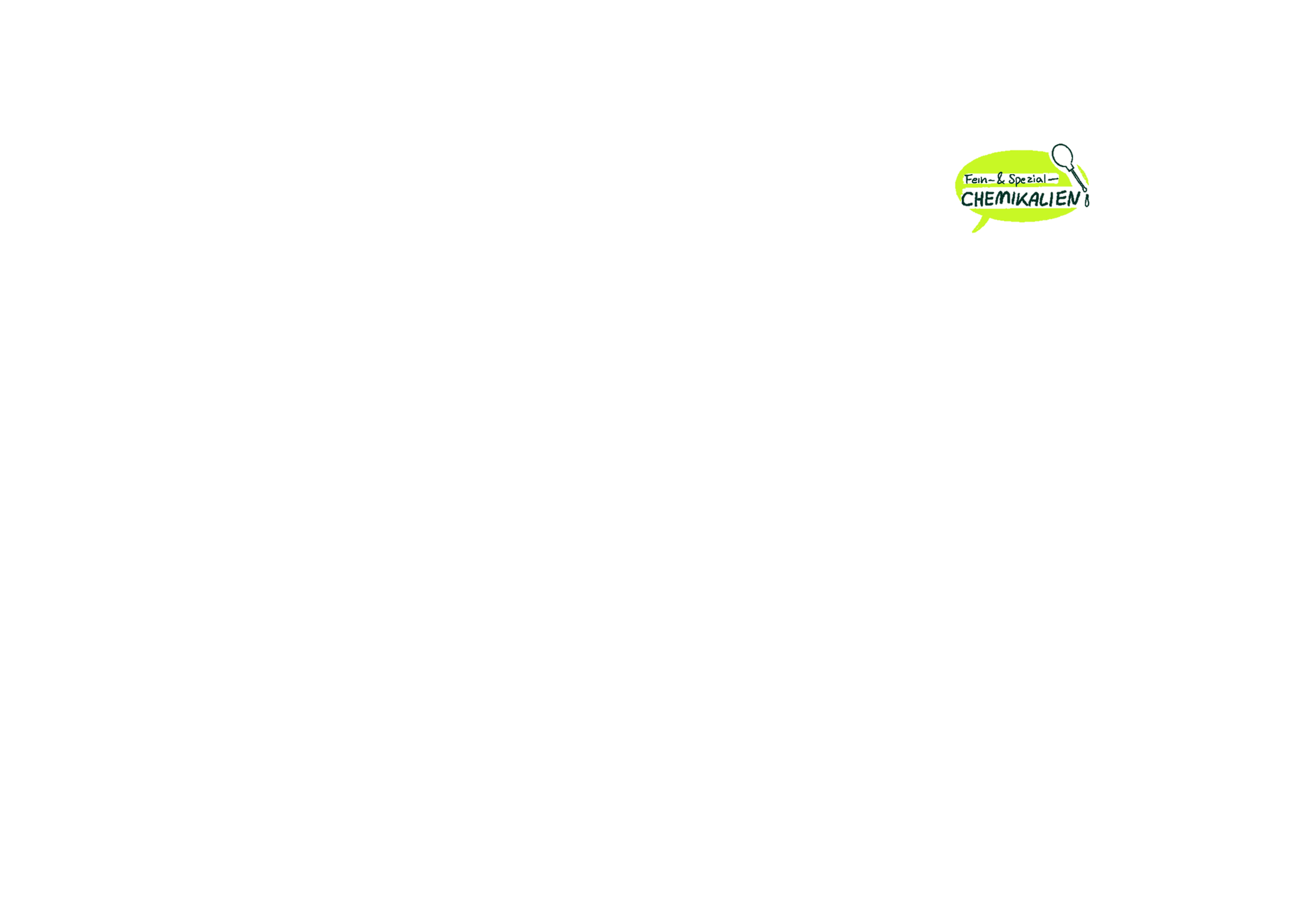 Zeitschienen Rahmenprojekte, F&E Projekte
2024 Evaluierung
Q4 2021
Umsetzungsphase I
3 Jahre
3 Jahre
Umsetzungsphase II
Umsetzungsphase I
2021
2022
2023
12/2021   Innovationsmanagement
02/2022   Strategieforum
02/2022   LCA & Monitoring
02/2022   Projektskizzen 1
04/2022   Bewertung & Einreichung
06|07/2022   Start F&E Projekte
[Speaker Notes: RG]
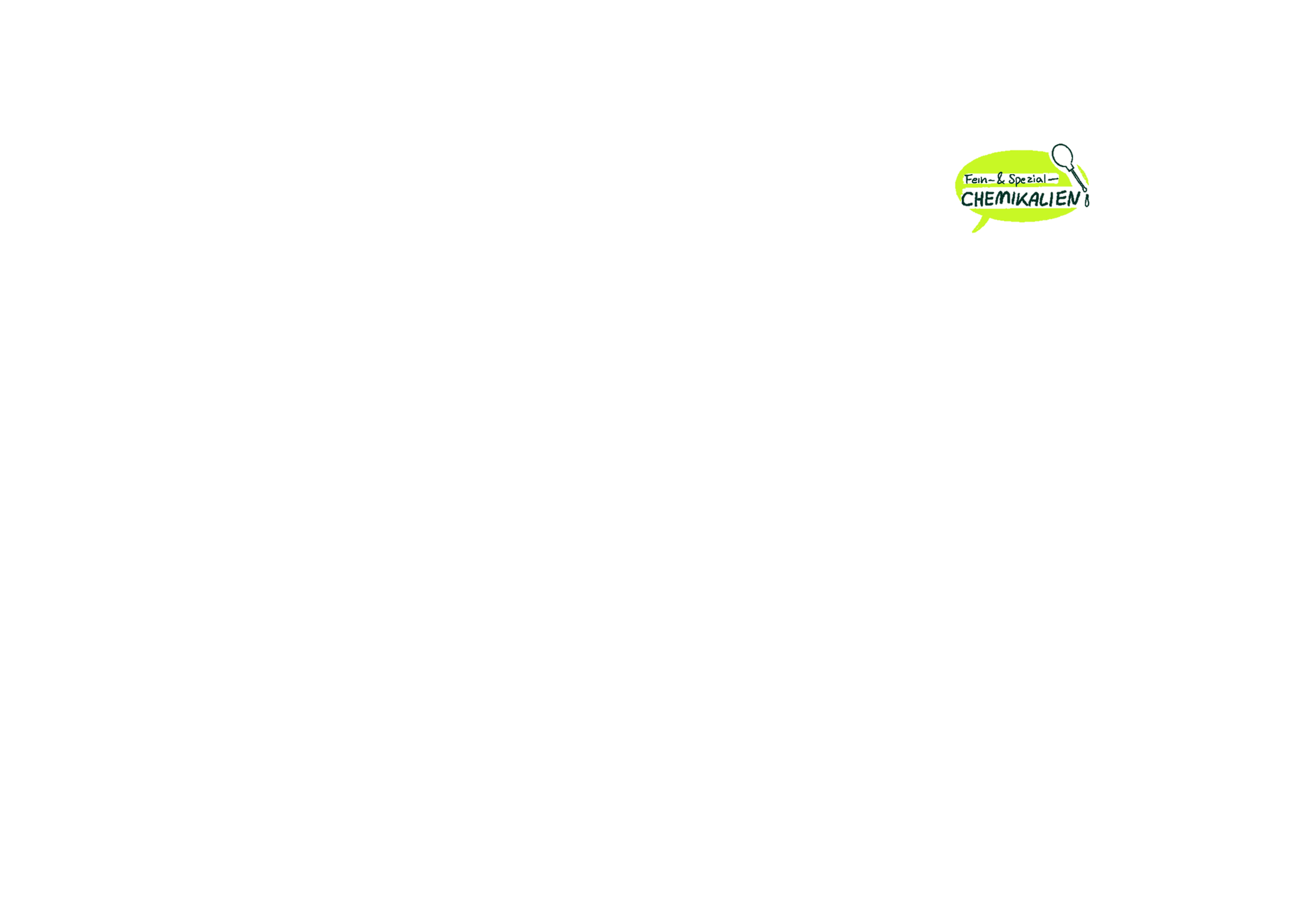 Organisation der Startphase
Rahmenprojekte (Organisatorisch/Strategischer Rahmen)
Können ohne Beiratsvotum beantragt werden
2021
12/2021  Bewilligung Innovationsmanagement (BioZ-IM)
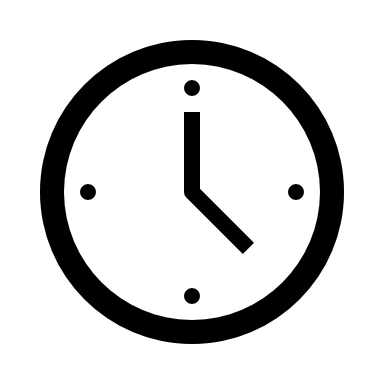 2022
12/2021  Beantragung des Strategieprojekts
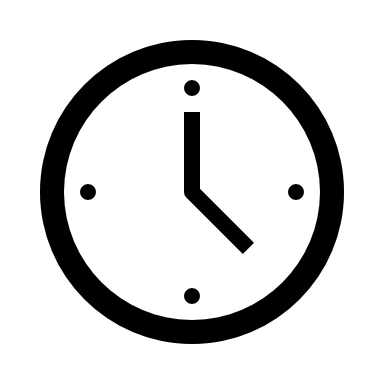 02/2022  Bewilligung des Strategieprojekts
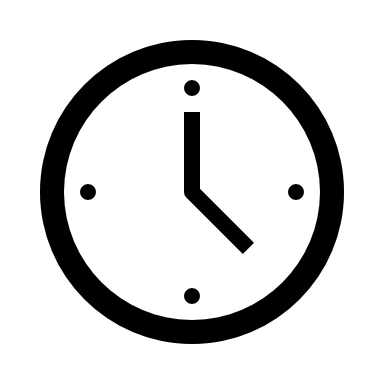 2023
[Speaker Notes: RG]
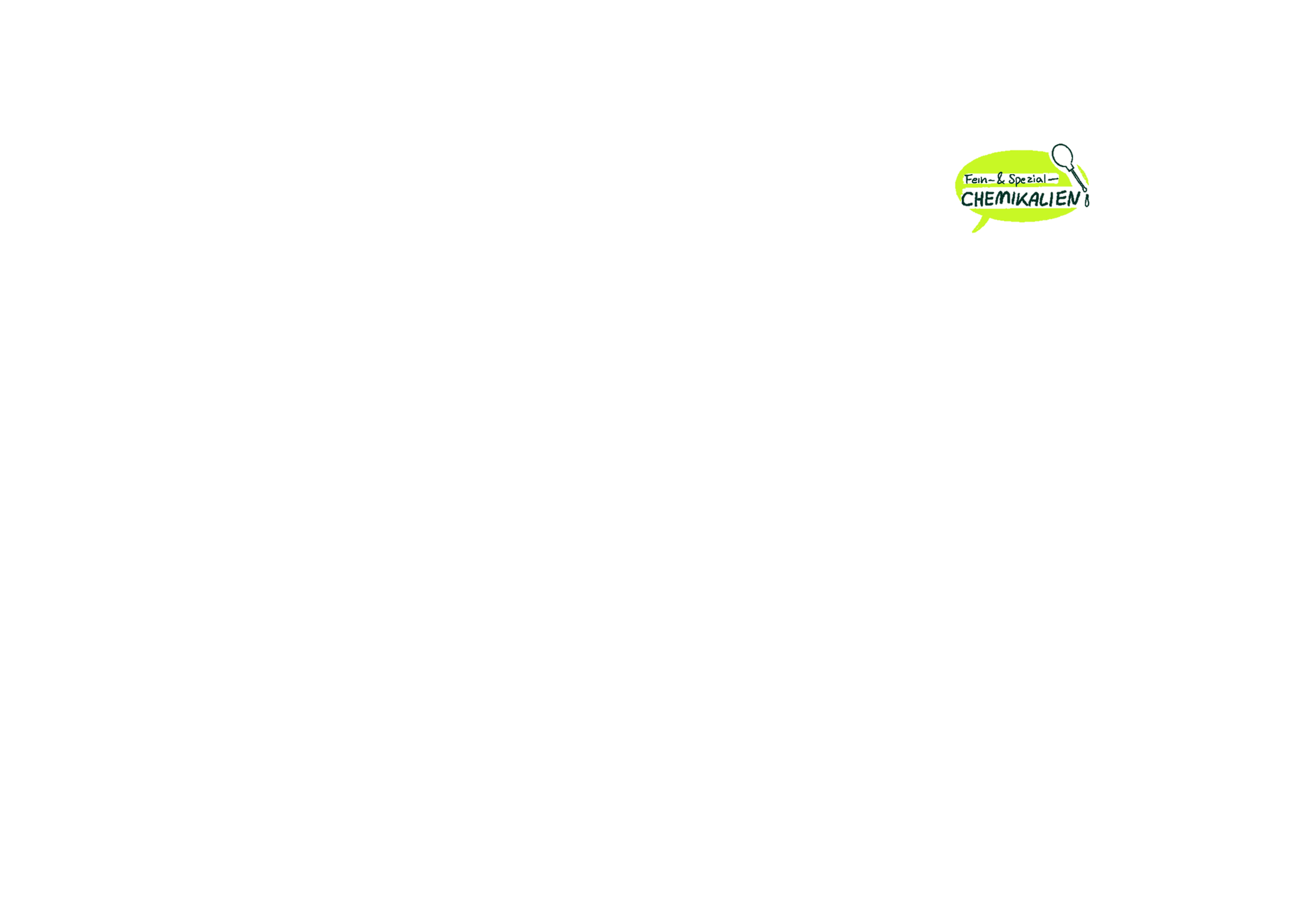 Agenda
Kurze Vorstellung aller Teilnehmer
Arbeits- und Abstimmungsrhythmus in der Umsetzungsphase
Inhalte! – Struktur und Inhalte der DG-Treffen
Vorstellung neuer Teilnehmer
Status Quo – Einreichung der Skizzen aus der Konzeptphase
Pitch und Diskussion neuer Projektideen
Vorstellung Marktrecherchetool
Wrap up
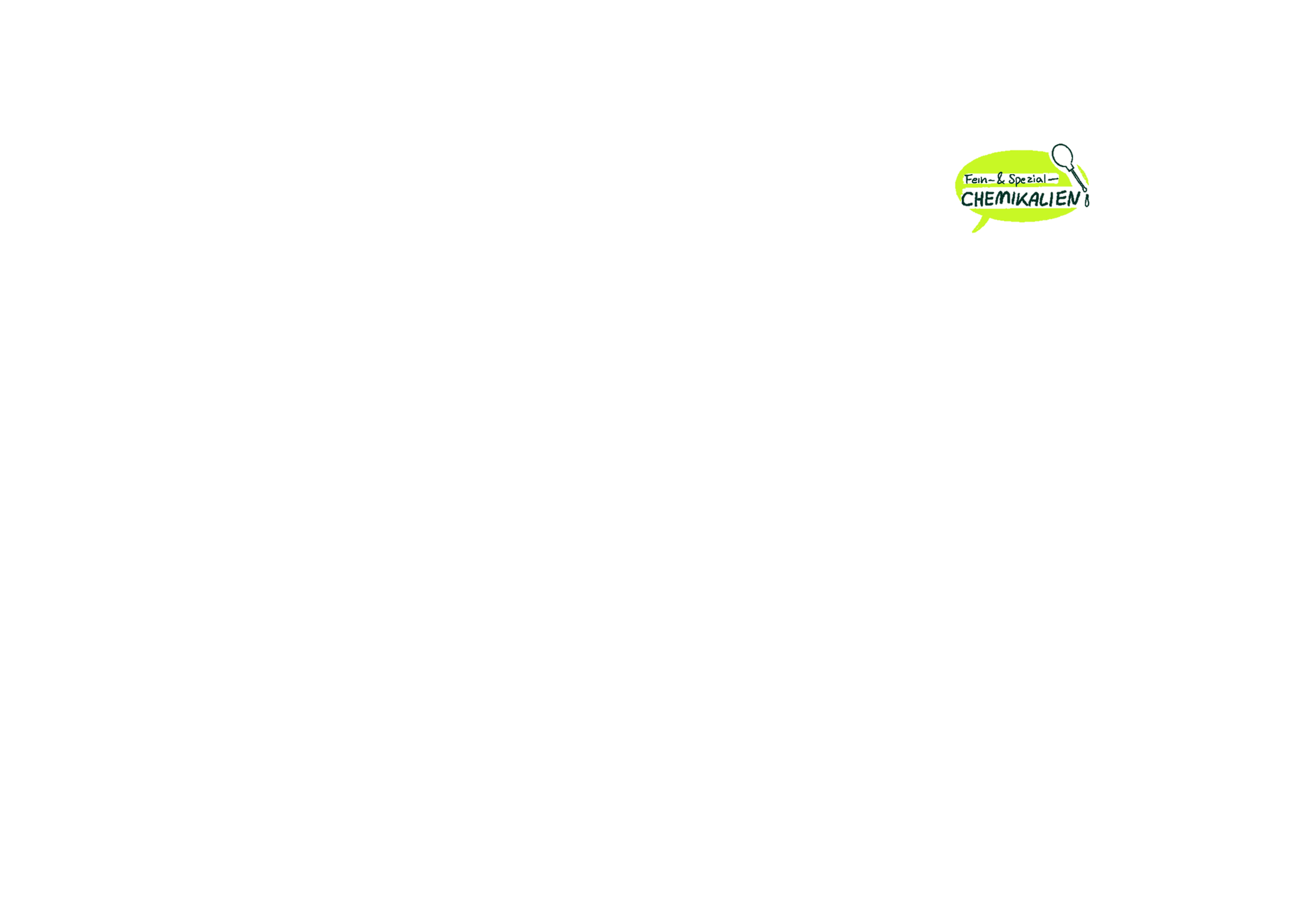 Dialoggruppen Umsetzungsphase
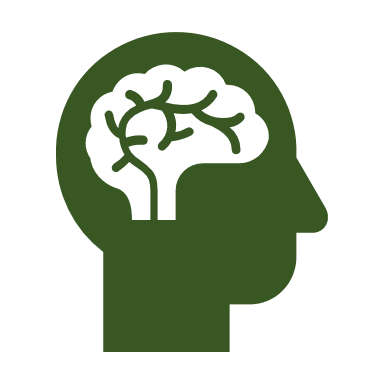 Inhaltliche und wissenschaftliche Leitung (Themen, Fokus, Screening und Impulse, interessante Partner)
Übergreifende Kommunikation DG-Leiter nach DG-Treffen mit wichtigsten Punkten, Partnersuche etc.
Graphic recording: Gezielt für Pitches in DG, nutzbar auch für Skizze
Vorschläge?
3 -4 Dialoggruppen Treffen pro Jahr, bilaterale Vorbereitungstreffen nach Vereinbarung
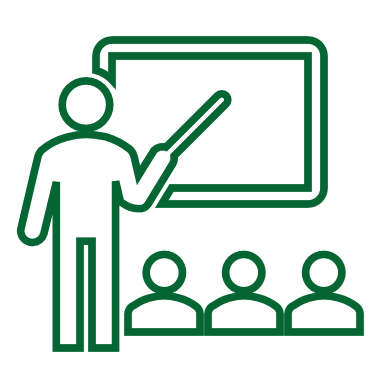 Zusammenfassende Darstellung auf den Bündnistreffen, 4 Treffen pro Jahr
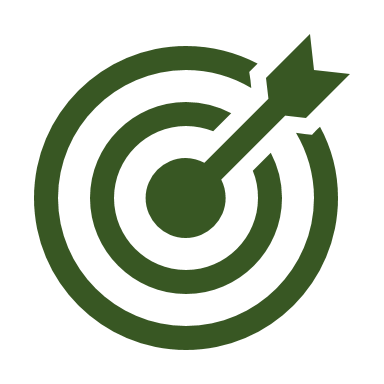 Abstimmung der Inhalte und geplanter Projekte mit dem BioZ-IM durch die DGs (Vorschlagliste für den Beirat)
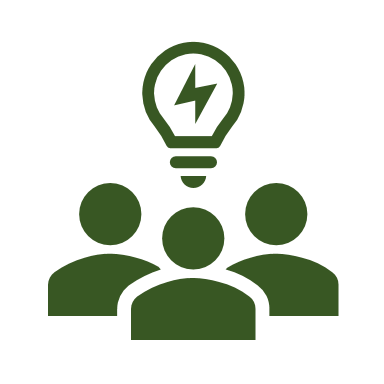 DG-Leiter sind fachlicher Ansprechpartner für Interessenten
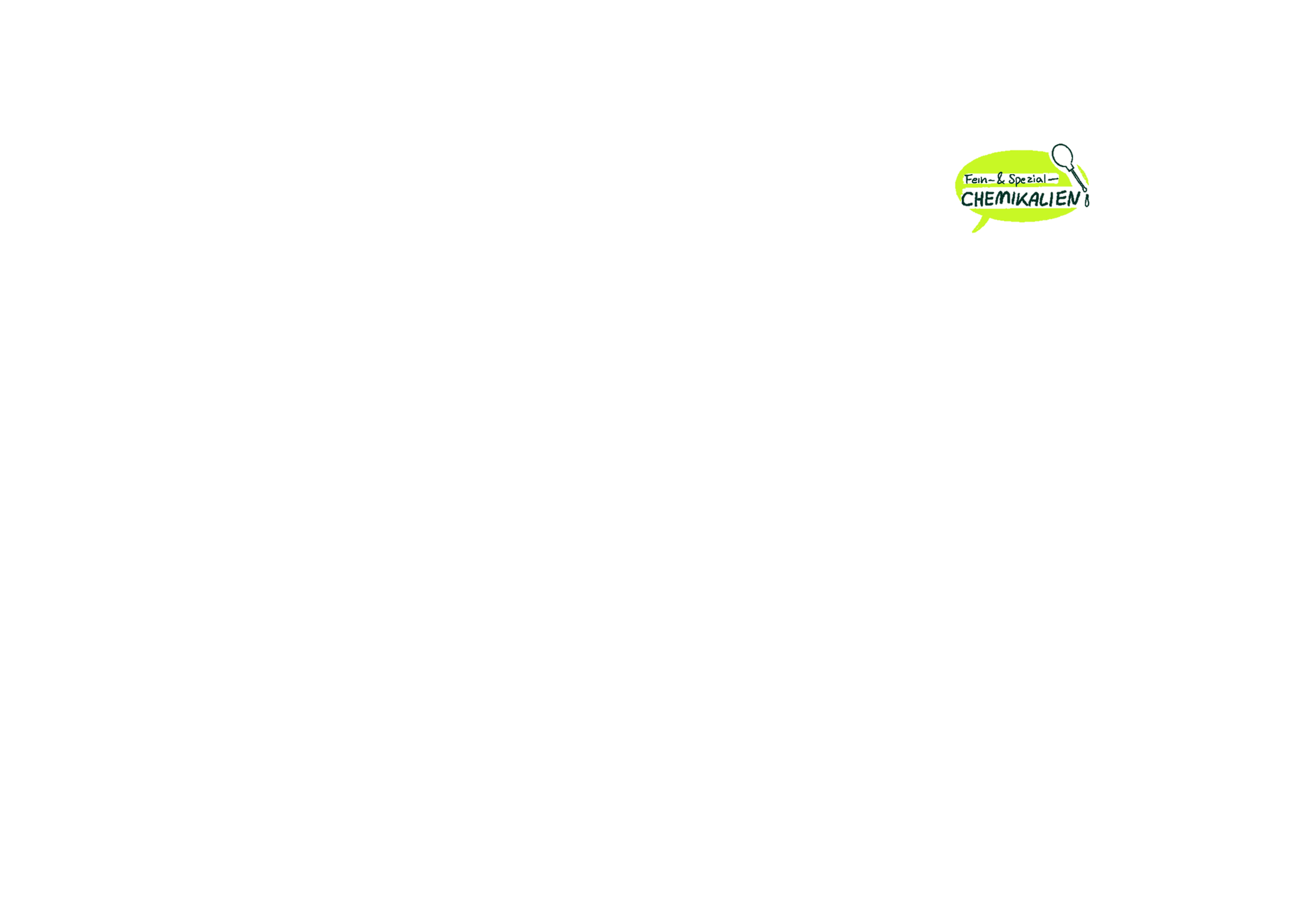 Challenges als Impulse in den DG Gruppen
Niedrigschwellige Challenges durch BioZ Bündnispartner als Impulse in die Dialoggruppen einbringen: 
Beispiele:
X Tonnen Gemüseschalen und Abwässer? (Köhra)
X Tonnen Schlempe? (Interstarch)
Pflanzenölbasierte Druckfarben (Schuite & Schuite)
Nachhaltige Verpackung für Backlinge, Verwertung von Brotretouren 
…
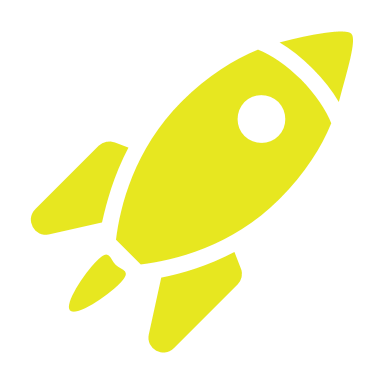 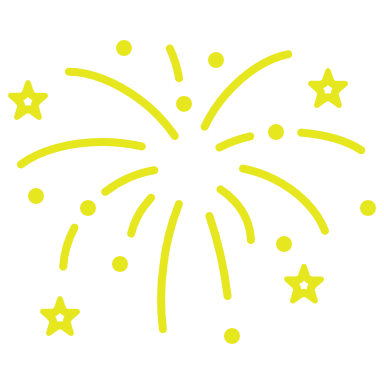 Vorschläge für Challenges?? 
Bitte Kontakt mit dem BioZ–IM und/oder DG Leitern aufnehmen!
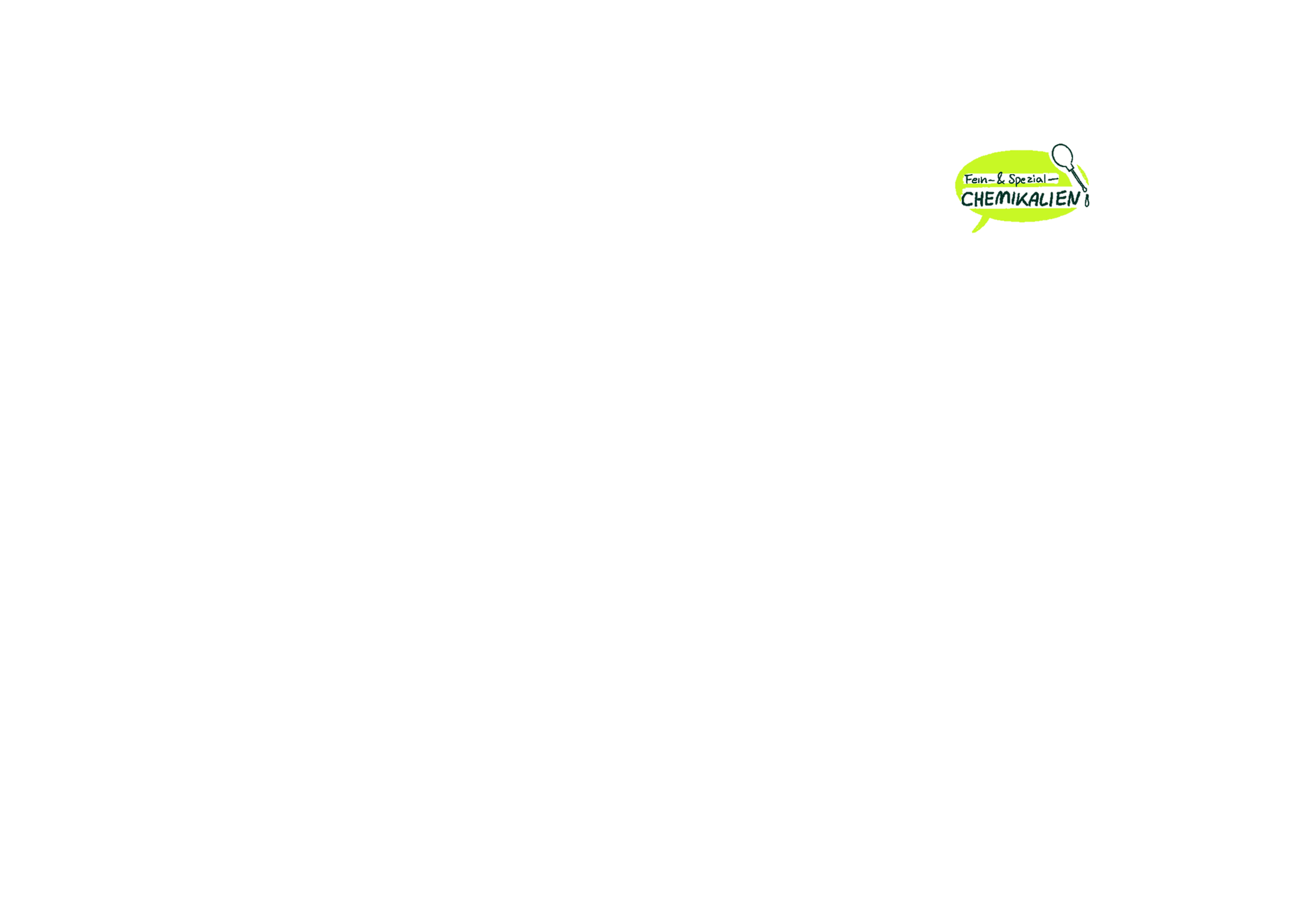 Agenda
Kurze Vorstellung aller Teilnehmer
Arbeits- und Abstimmungsrhythmus in der Umsetzungsphase
Inhalte! – Struktur und Inhalte der DG-Treffen
Vorstellung neuer Teilnehmer – Dr. Iris Kruppke TU Dresden
– Axel Wähling, NIG Nahrungs-Ingenieurtechnik GmbH 
Status Quo – Einreichung der Skizzen aus der Konzeptphase
Pitch und Diskussion neuer Projektideen
Vorstellung Marktrecherchetool
Wrap up
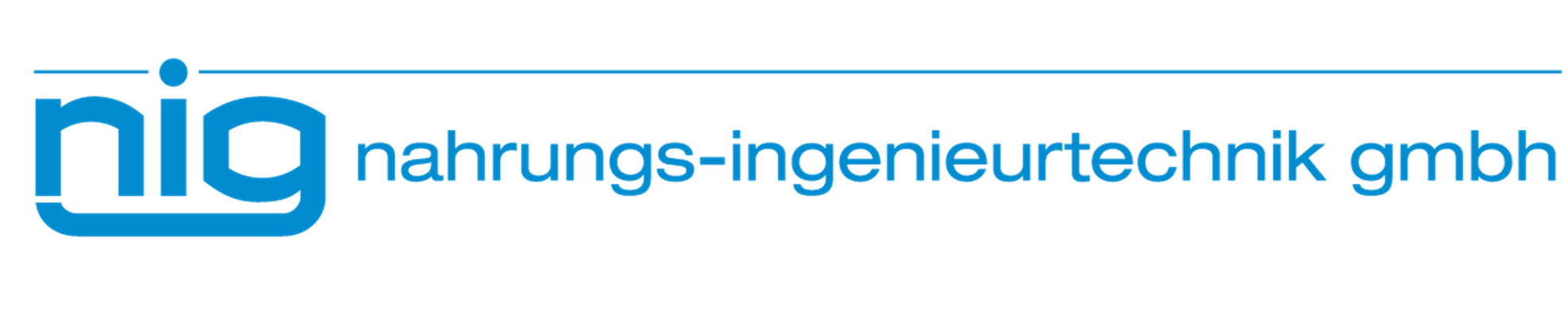 KontaktNIG Nahrungs-Ingenieurtechnik GmbHWasserkunststrasse 26D-39124 MagdeburgGermany	 +49 (0)391 25 24 275@  	 nig.magdeburg@t-online.de	 www.nig-magdeburg.deSkype NIGGMBH
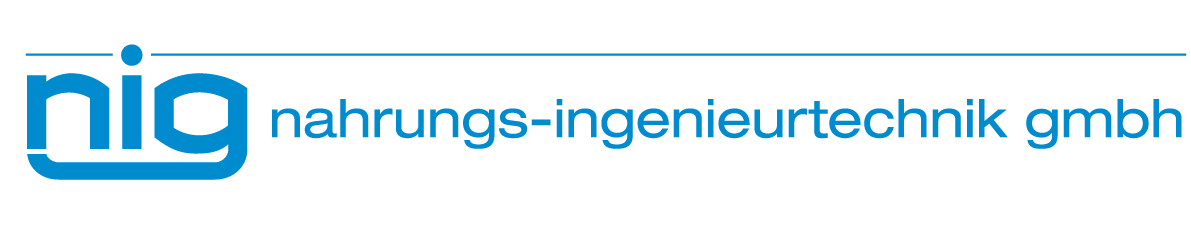 Das haben wir u.a. bearbeitet
Verwertung von Rhabarber – Carbonsäuregewinnung, Gerbstoffgewinnung- Rhabarberleder
Gewinnung von Flavonoide, Vitamin C und Tanninen aus Sanddorn
Gewinnung von Glucosinolaten für Krebsprophylaxe (DKFZ Heidelberg) 
Verwertung von Rübenblättern - Oxalsäure
Verwertung von Rückschnitten von Teepflanzen
Verwertung von Nebenprodukten der Granatapfelverarbeitung
Stabilisierung von Frittierfetten durch natürliche Antioxidantien (mit PPM)
Produktentwicklungen – Getränke, Spielzeug, Kosmetik
Zuckerreduzierung von Fruchtsäften
Zitronensäuregewinnung aus Fruchtsäften
Gewinnung von Allantoin und Serotonin aus Nebenprodukten der Sanddornverarbeitung
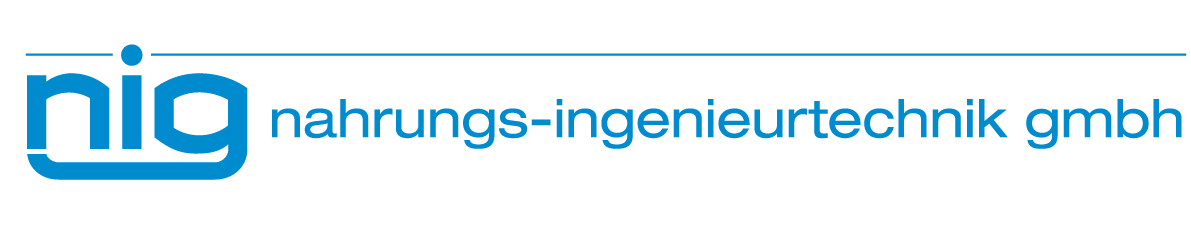 Unser Fokus – Naturfarbstoffe - DIY Produkte
Farbstoffe
Hilfsstoffe
Verkapselung,
Verpackungs-systeme
 für kontrollierte Freisetzung
Applikations-entwicklung
für Heim-anwendung
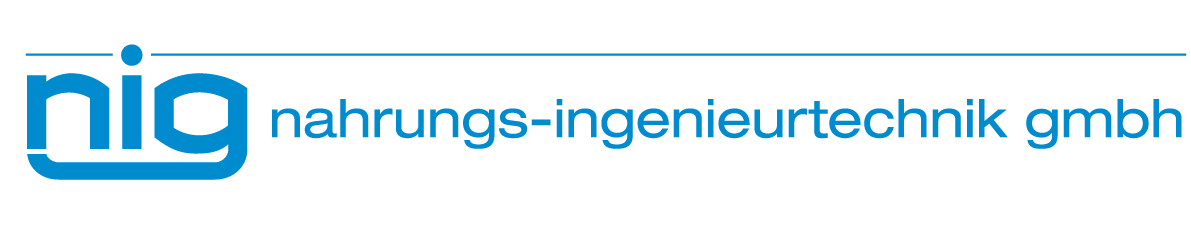 Unser Fokus – Naturfarbstoffe
pflanzliche Zellkulturen

Algen

Pilzkulturen

Biomasse
Farbstoffe
Kosmetik

Lebensmittel
(Rot + Blau)

NON-FOOD
Applikations-entwicklung
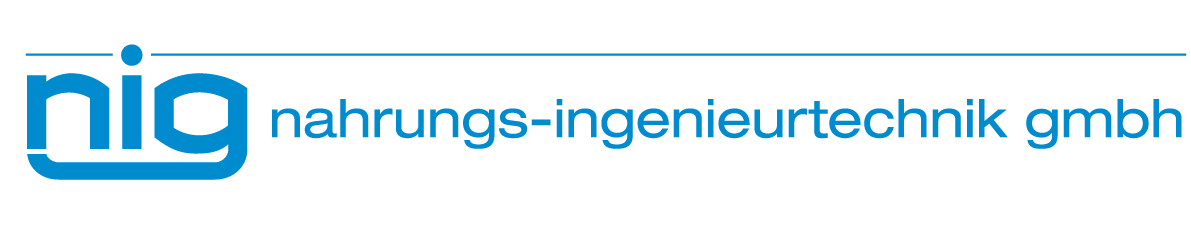 Unser Fokus – Naturfarbstoffe
Farbstoffe
Bio-technologische 
oder 
chemische Modifizierung
Metallfrei Färben

Höhere Echtheiten auf Baumwolle
Verbesserung von 
Färbe-
prozessen
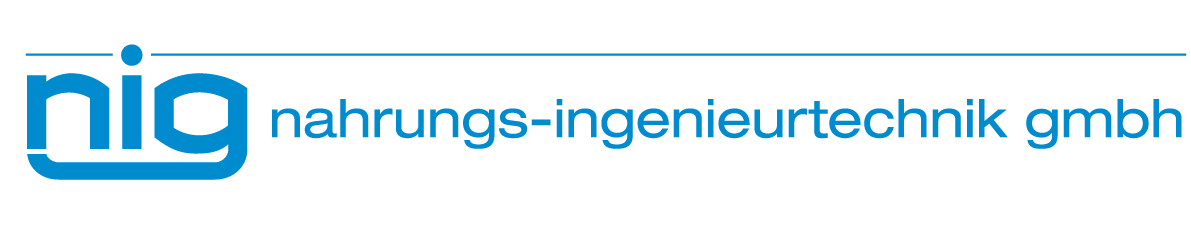 Unser Fokus – Vernetzung von Biopolymeren
Extraktion

Anreicherung

Modifizierung
Holzbaustoffe
Medizinprodukte
Klebstoffe
Leder
Lebensmittel
„Polyphenole“

„Aldehyde“
Vernetzung von Biopolymeren
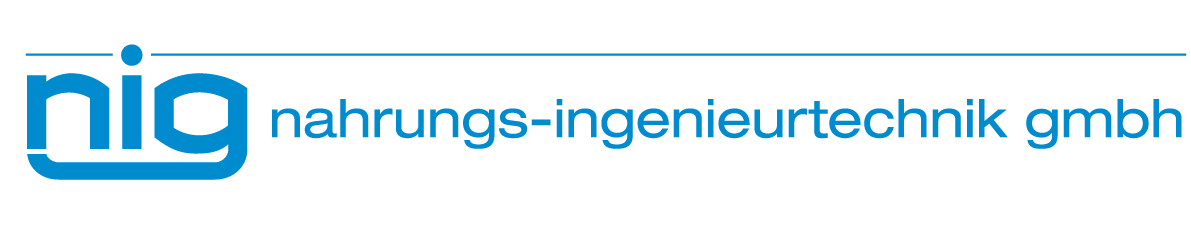 Unser Fokus – Biofumigation?
Extraktion

Modifizierung
Pflanzenschutz-mittel im Gewächshaus-bereich
Glucosinolate
Verkapselung für gezielte Freisetzung
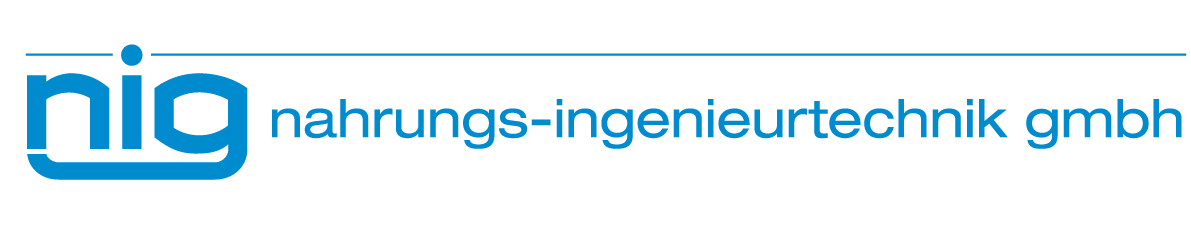 Unser Fokus – Tiermedizin
Extraktion

Anreicherung

Modifizierung
Tannine
Nematoden
Magengeschwüre
Blasenentzündungen
Immunstabilisierung
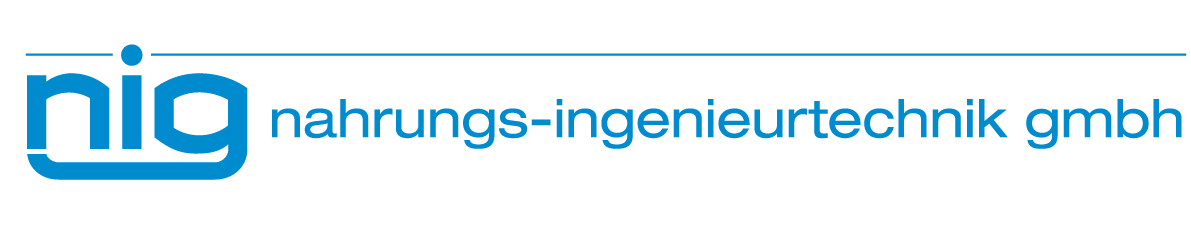 Was bieten wir?
30 Jahre Erfahrungen in FuE und Engineering
Gelisteter Innovationsberater in Sachsen-Anhalt
Vernetzung im Bereich  Lebensmittel, Kosmetik, Leder, Textil, Landwirtschaft
Unbändige Neugierde auf neue Herausforderungen
Kreativität beim Suchen von Lösungen
Labor- und Technikumskapazitäten
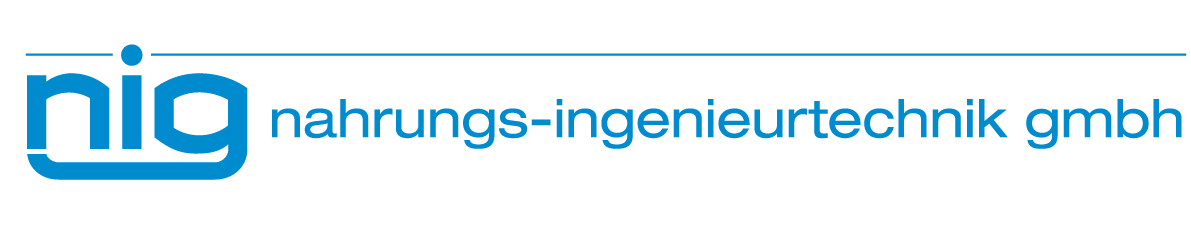 Unsere Ausstattung
Laborausstattung für Entwicklung und Analytik (HPLC,….)
Technikumsausstattung, beispielweise
Extraktionsanlage (3x15 L Perkolatoren)
Membrantrenntechnik (Elektrodialyse, Mikro-, Ultra-, Nanofiltration)
Eindampftechnik
Trocknungstechnik – Sprühturm
Mechanische Rohstoffaufbereitung
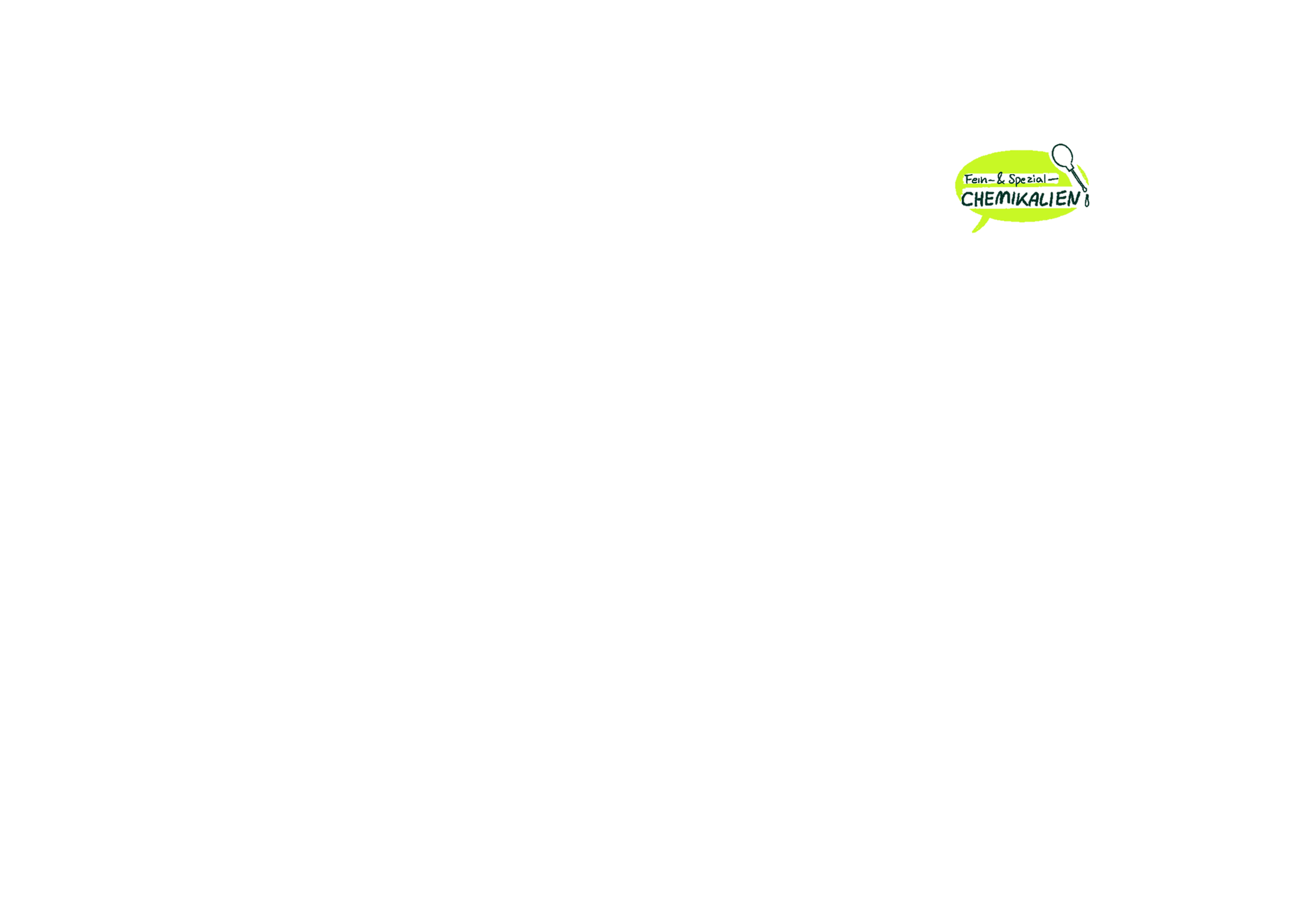 Agenda
Kurze Vorstellung aller Teilnehmer
Arbeits- und Abstimmungsrhythmus in der Umsetzungsphase
Inhalte! – Struktur und Inhalte der DG-Treffen
Vorstellung neuer Teilnehmer
Status Quo – Einreichung der Skizzen aus der Konzeptphase
Pitch und Diskussion neuer Projektideen
Vorstellung Marktrecherchetool
Wrap up
Projektvorschläge & Bewertung
Offener Call
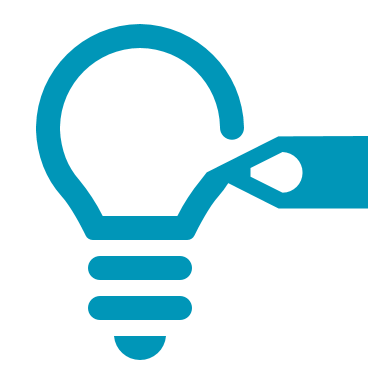 Veröffentlichung des 1. Call im November
1. Stichtag Projektskizzen: 15.2.2021, 16 Uhr
	Ziel: Hochwertige Skizzen -> Schnelle Einreichung des Vollantrags beim Projektträger
	Gut durchdacht & sauber geplant:
vollständige Konsortien
Solide Arbeits- und Finanzplanung
Realistische Darstellung der Eigenanteile
Erstellen v. Projekt-skizzen
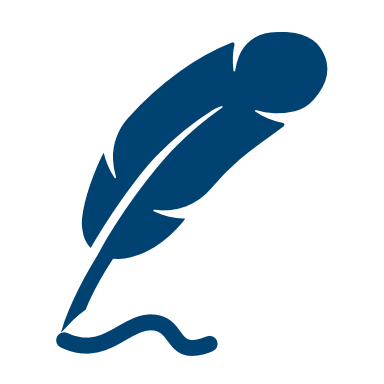 Bewertung BioZ Beirat
Förder-empfehlung
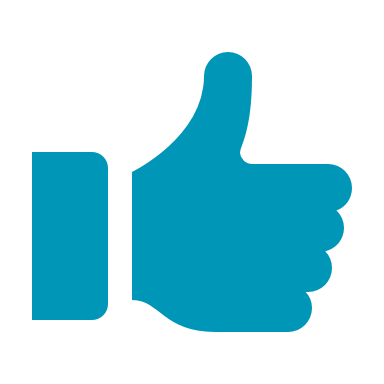 Text hinzufügen
Antrags-stellung BMBF/ PTJ
Bearbeitung & Prüfung
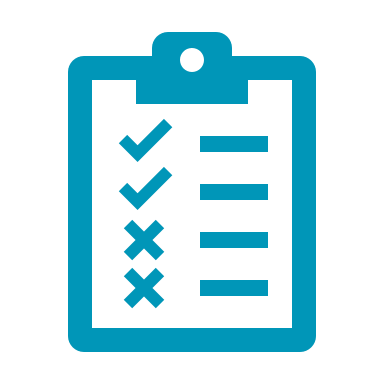 F&E Projekt Start
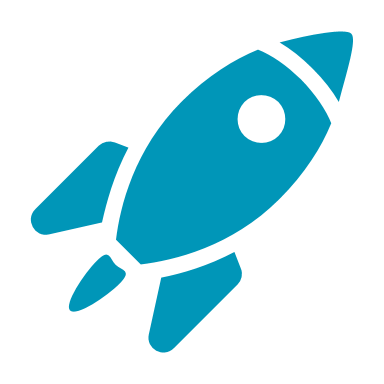 [Speaker Notes: CP an CR]
Projektvorschläge & Bewertung
Offener Call
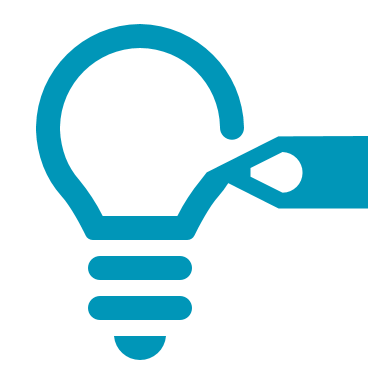 Erstellen v. Projekt-skizzen
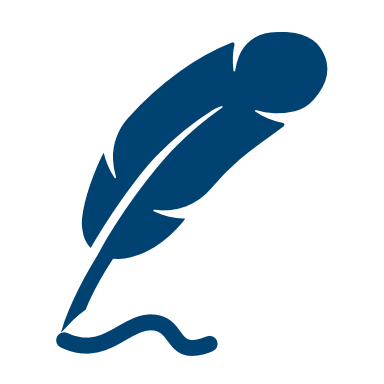 Bewertungskriterien werden im Call mitkommuniziert
Förderbudget in der 1. Runde: 2,5 Mio €
Scoring-Modell ähnlich EU
Bewertung ermöglicht ein qualifiziertes Feedback 
Skizzen können gezielt nachbearbeitet werden und im nächsten Call wieder eingereicht werden
Bewertung BioZ Beirat
Förder-empfehlung
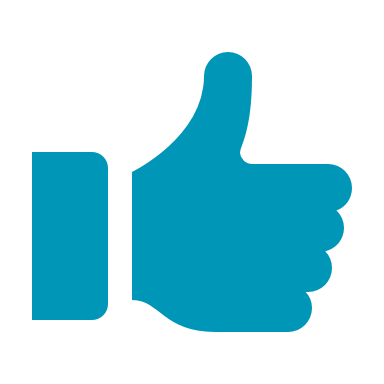 Antrags-stellung BMBF/ PTJ
Bearbeitung & Prüfung
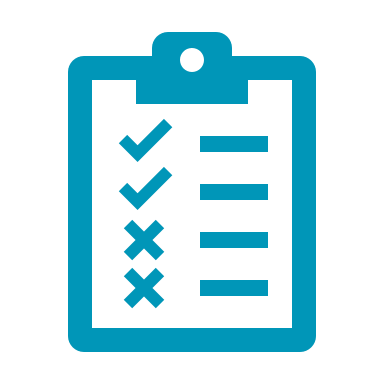 F&E Projekt Start
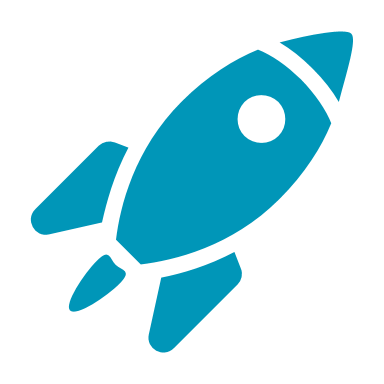 [Speaker Notes: CP an CR]
Sneak Preview: Bewertungskriterien (jeweils 0 – 5 Punkte)
Forschungs- und Entwicklungsansatz des Projekts
Welche Innovationshöhe oder Neuheitsgrad hat die vorgestellte Lösung?
Sind die adressierten Projektziele verständlich beschrieben und untersetzt? 
Wie relevant ist der vorgestellte Lösungsansatz? Z.B. welche Prozessausbeuten werden abgeschätzt? Wie skalierbar ist die Lösung?
Passfähigkeit zu den Zielsetzungen von BioZ
Wie regional ist der Projektvorschlag? Inwieweit erfolgt die Wertschöpfung der Projektumsetzung in der Region? 
Welches Potential zur Schaffung oder Absicherung von Arbeitsplätzen besteht? 
Trägt das Projekt zum Strukturwandel bei? Ergibt sich ein positiver Beitrag zur Aufwertung der Region, der nach Außen dargestellt werden kann?
Welchen Beitrag leistet der F&E Ansatz des Projekts zum Klimaschutz und Ressourceneffizienz?
Entspricht der Projektansatz der Kreislaufführung? Werden Reststoffe eingesetzt?
Inwieweit trägt das Projekt zu biobasierten Lösungen bei? Wieviel grüner Kohlenstoff steckt drin?
Ob Substitution oder neue biobasierte Lösung, welche Vermeidung/Reduktion von CO2 wird hierdurch erreicht?
Vorabinfo! Änderungen durchaus noch möglich 
Sneak Preview: Bewertungskriterien (jeweils 0 – 5 Punkte)
Vorabinfo! Änderungen durchaus noch möglich 
Potential & Umsetzung: 
Gibt es ein gutes und aussichtsreiches Verwertungskonzept? Gibt es z.B. bereits Abnehmer, Märkte?
Welche Risiken bestehen und wie werden sie eingeschätzt? Wie ist die Wahrscheinlichkeit der machbaren und realen Umsetzung der Projektidee? Wie ist die Wettbewerbssituation?
Wie skalierbar ist die Projektidee? In technischer Hinsicht und auch in der Region (sind Kompetenzen und Voraussetzungen in der Region vorhanden?) Oder ist es z.B. ein Exportschlager (Lizensierung, Nachnutzung) auch außerhalb der Region. 
Wie ist der Verbund aufgestellt?
Sind alle notwendigen Kompetenzen einbezogen, um das Vorhaben erfolgreich durchzuführen? 
Wie divers ist die Partnerstruktur entlang der Wertschöpfungskette? Werden auch gesellschaftliche Akteure mit einbezogen?
Wie hoch ist die Beteiligung von KMU & Industriepartnern? Welchen Fördermittelanteil erhalten diese (>50%? -> 3 Punkte)
Projektplanung & Finanzierung: 
Passt der Arbeitsplan zu den Zielsetzungen und ist nachvollziehbar dargestellt?
Ist die Finanzplanung und der Fördermittelbedarf je Partner dargestellt und nachvollziehbar?
Kann der Fördermittelbedarf mit dem dargestellten Aufwand gut nachvollzogen werden? Werden die Mittel effizient und bedarfsgerecht eingesetzt?
Projektskizzen F&S Chemikalien
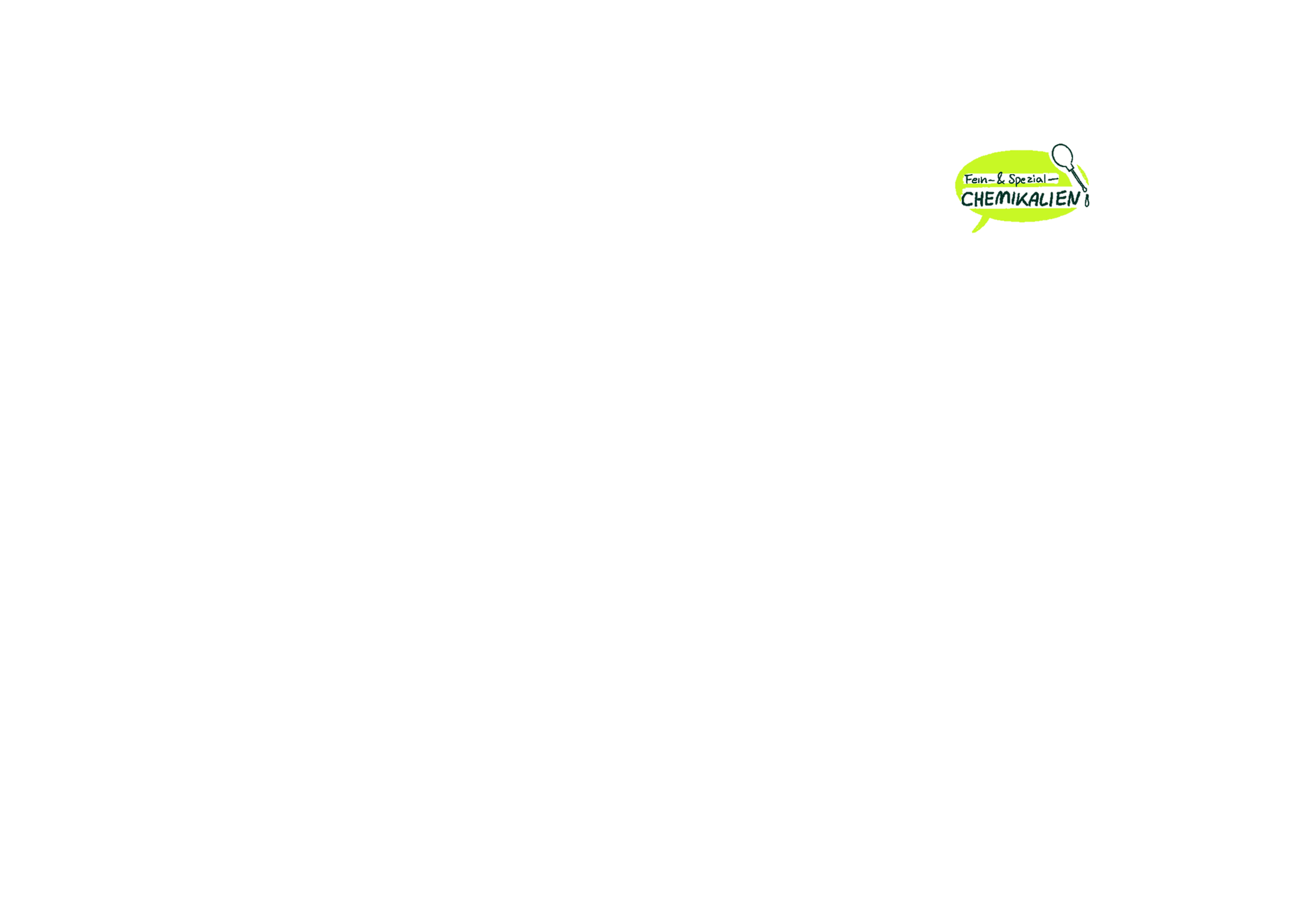 Agenda
Kurze Vorstellung aller Teilnehmer
Arbeits- und Abstimmungsrhythmus in der Umsetzungsphase
Inhalte! – Struktur und Inhalte der DG-Treffen
Vorstellung neuer Teilnehmer
Status Quo – Einreichung der Skizzen aus der Konzeptphase
Pitch und Diskussion neuer Projektideen
Vorstellung Marktrecherchetool
Wrap up
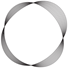 ProPec: Maßgeschneiderter Pektine aus Zuckerrüben für pharmazeutische Anwendungen
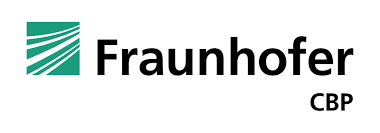 Ziel: gesteigerte Wertschöpfung von Nebenprodukten
Zuckerrübe
Entzuckerung
ausgelaugte Rübenschnitzel
ProPec
maßgeschneiderte Pektine
Proteine
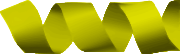 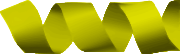 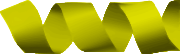 Saccharose
Zellstoff
Motivation
neues Nutzungskonzept: von niedrigpreisigem Tierfuttermittel zu hochwertigen Produkten
Pektin als pharmazeutischer Grundstoff: Unterdrückung von Karzinommetastasen, kardiovaskulären Beschwerden oder allgemeinen Entzündungsreaktionen nachgewiesen
ggf. Pektin zur Stabilisierung von Aromaölen (Lebensmittel, Duftstoffe)
ganzheitliche Ressourcennutzung
diversifiziertes Produktportfolio der Agrar- und Zuckerindustrie
Konsortium
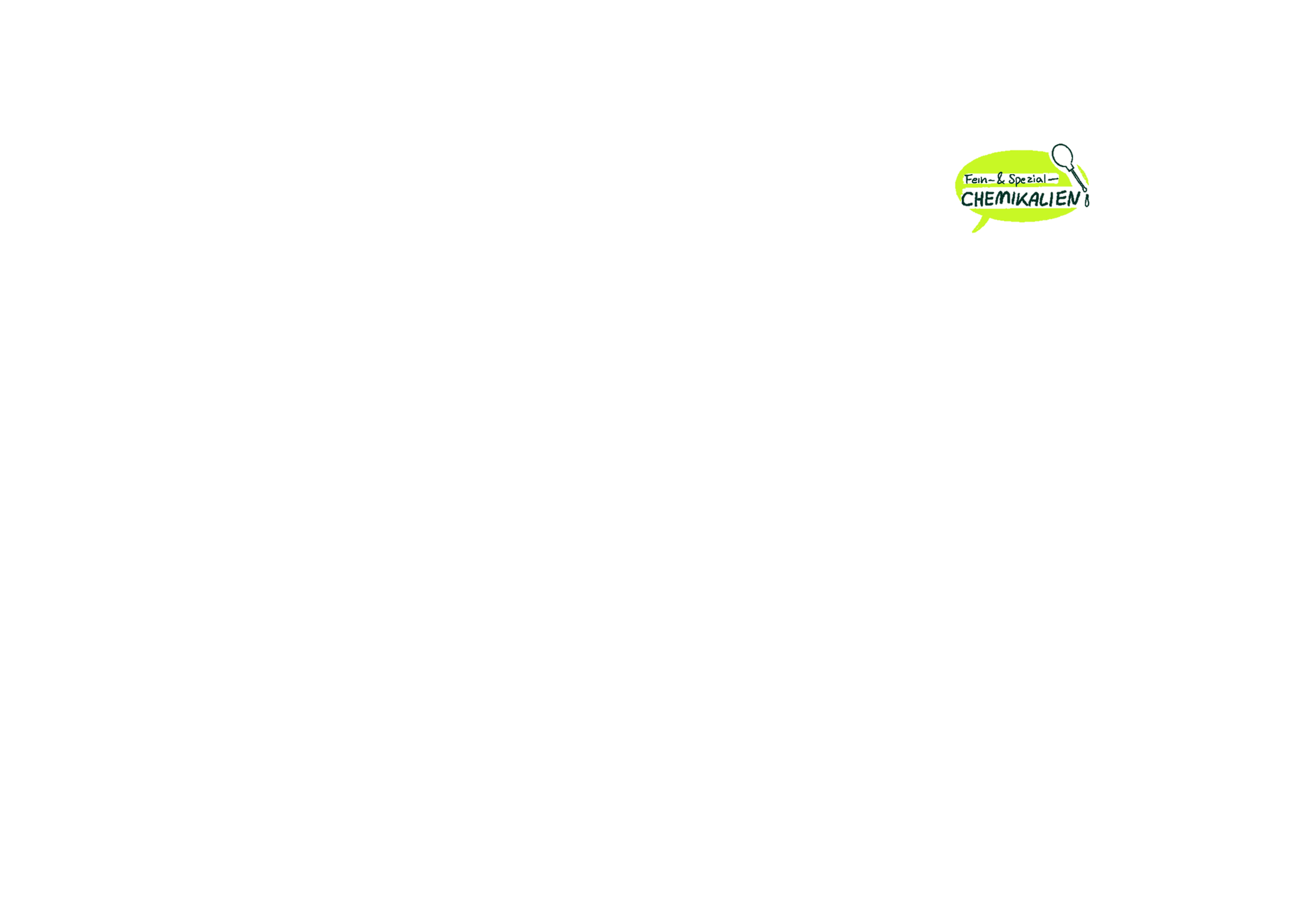 Agenda
Kurze Vorstellung aller Teilnehmer
Arbeits- und Abstimmungsrhythmus in der Umsetzungsphase
Inhalte! – Struktur und Inhalte der DG-Treffen
Vorstellung neuer Teilnehmer
Status Quo – Einreichung der Skizzen aus der Konzeptphase
Pitch und Diskussion neuer Projektideen
Vorstellung Marktrecherchetool
Wrap up
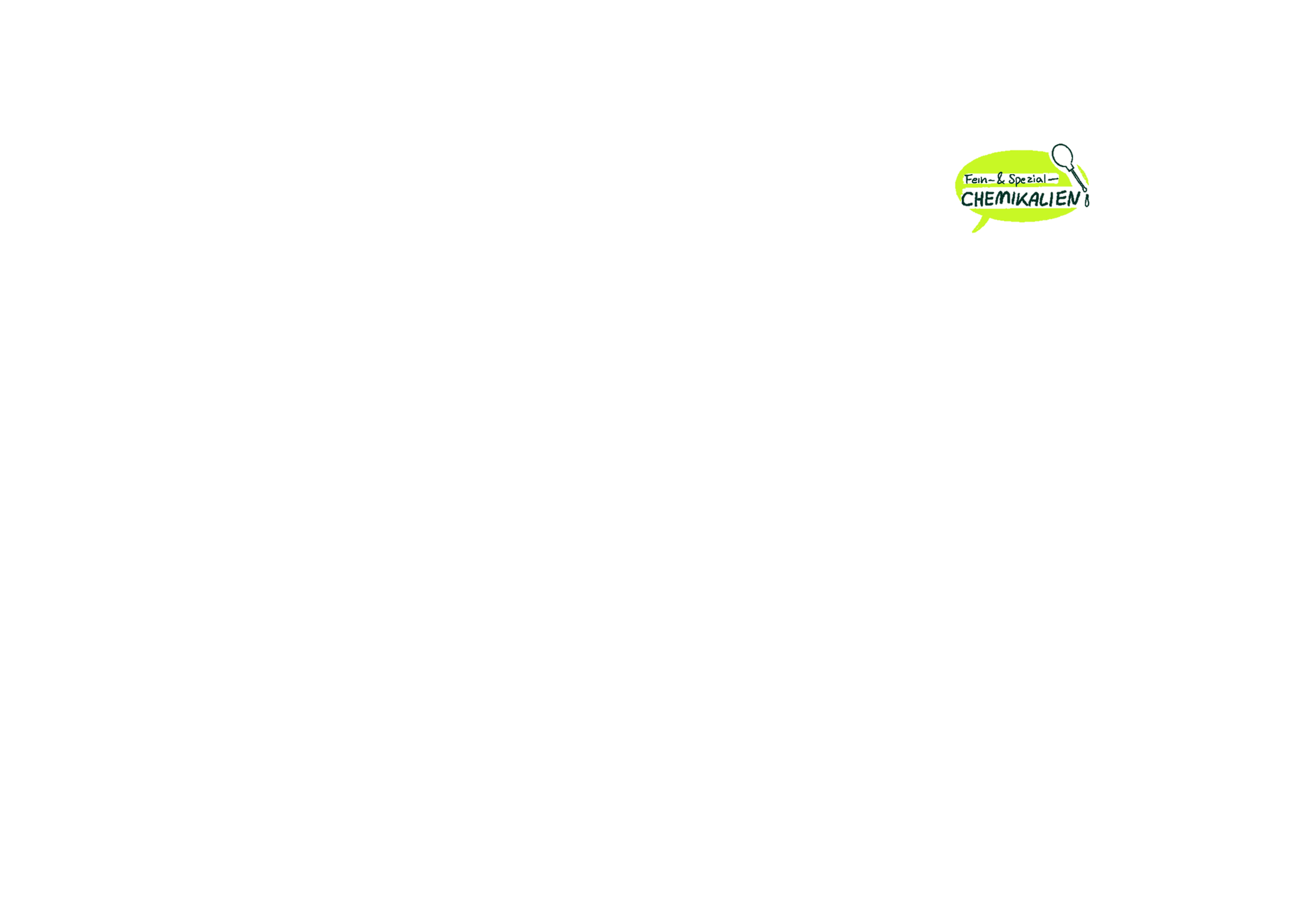 Unterstützung für Marktrecherchen
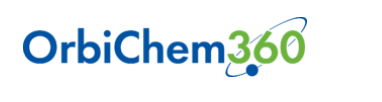 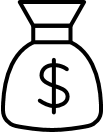 Preismonitor
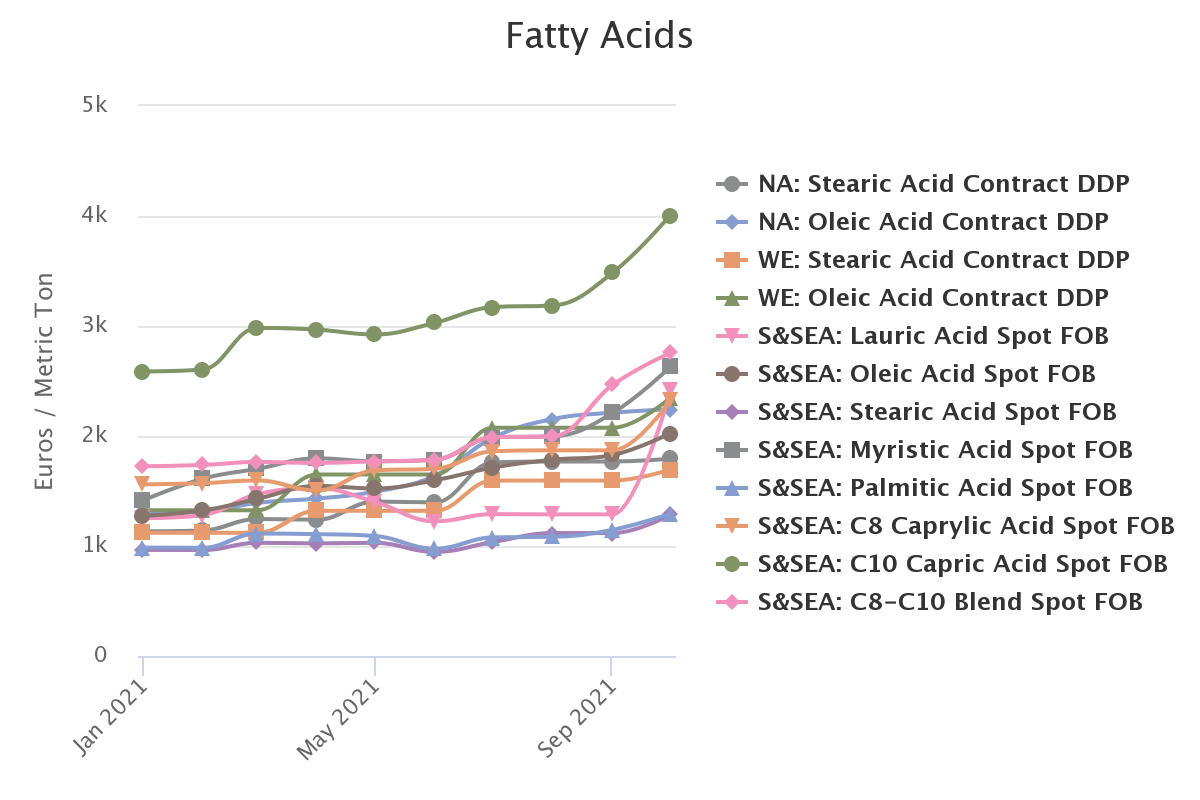 1,4-Butanediol
Acetone
Adipic acid
Coconut Oil
Corn
Corn starch
Crude Palm Oil
Dextrose
Epichlorhydrin
Ethylene
Fatty acids
Fatty alcohols
Glycerine
Monoethylene glycol
Monopropylene glycol
N-Butanol
Paraxylene
PET packaging resin
Polyester polyols
Polyether polyols
PTA
Rapesead oil
Soybean oil
Succinic acid
Tallow
Viscose fibre
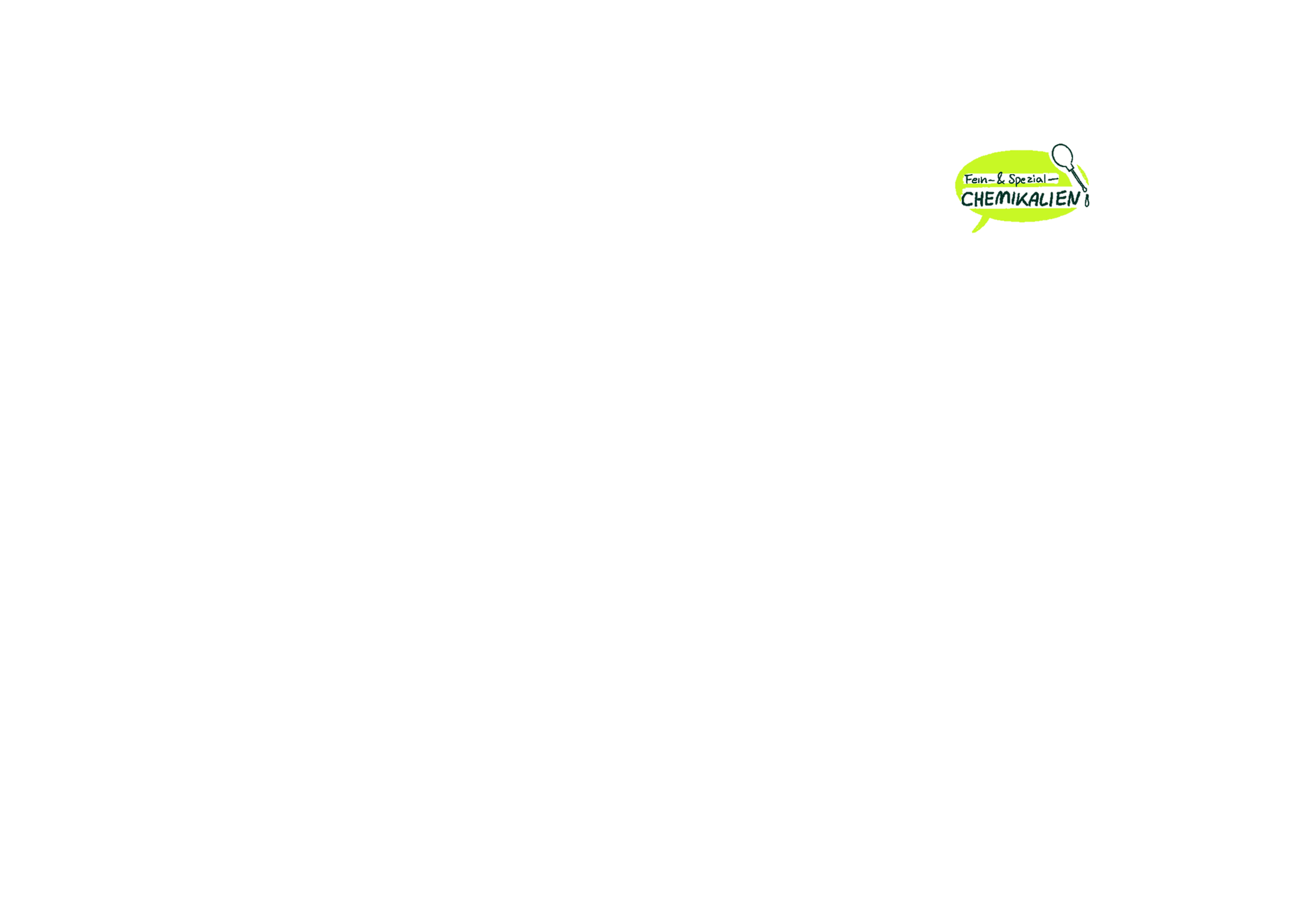 Unterstützung für Marktrecherchen
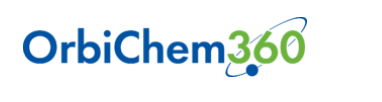 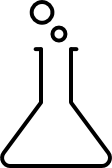 Chemical Profiles
Market fundamentals
State of the Art Processing technology + R&D
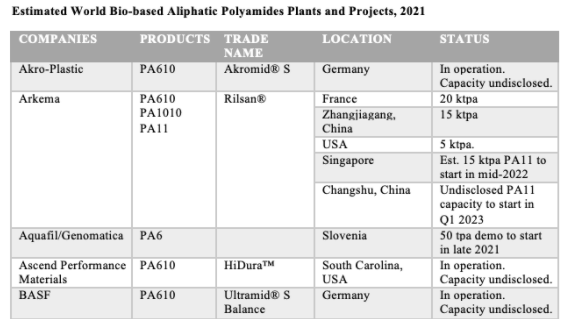 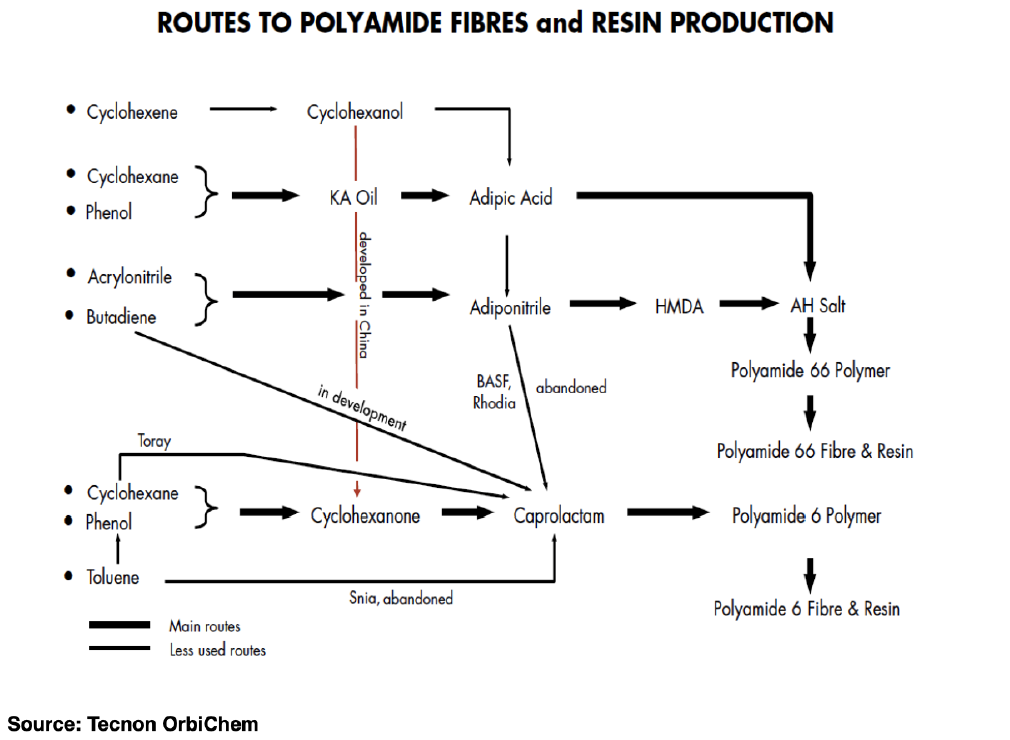 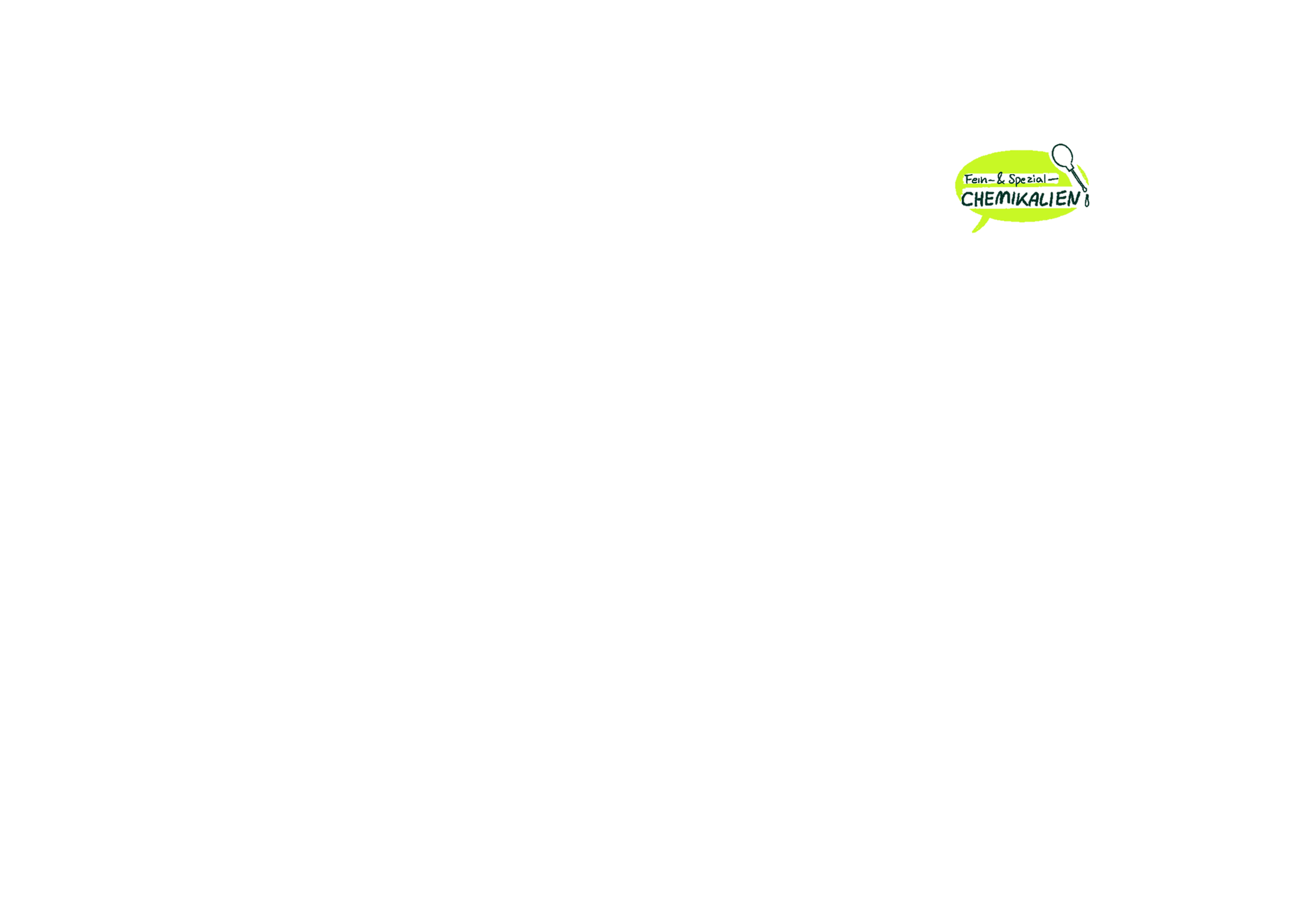 Unterstützung für Marktrecherchen
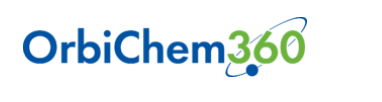 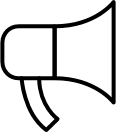 Neuigkeiten
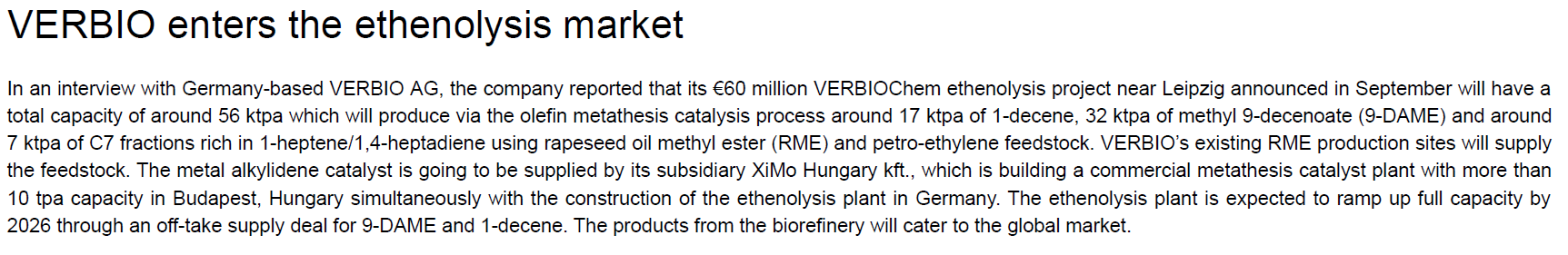 Weitere in den Bereichen 
Butanols
Cellulosic Fibres & Rwsins
ECH & Epoxides
Ethanol, Ethylene & Derivatives
Methanol & Hydrogen
Monoethylene Glycol
Oleochemicals & Surfactants
PET, Aromatics and Furanics
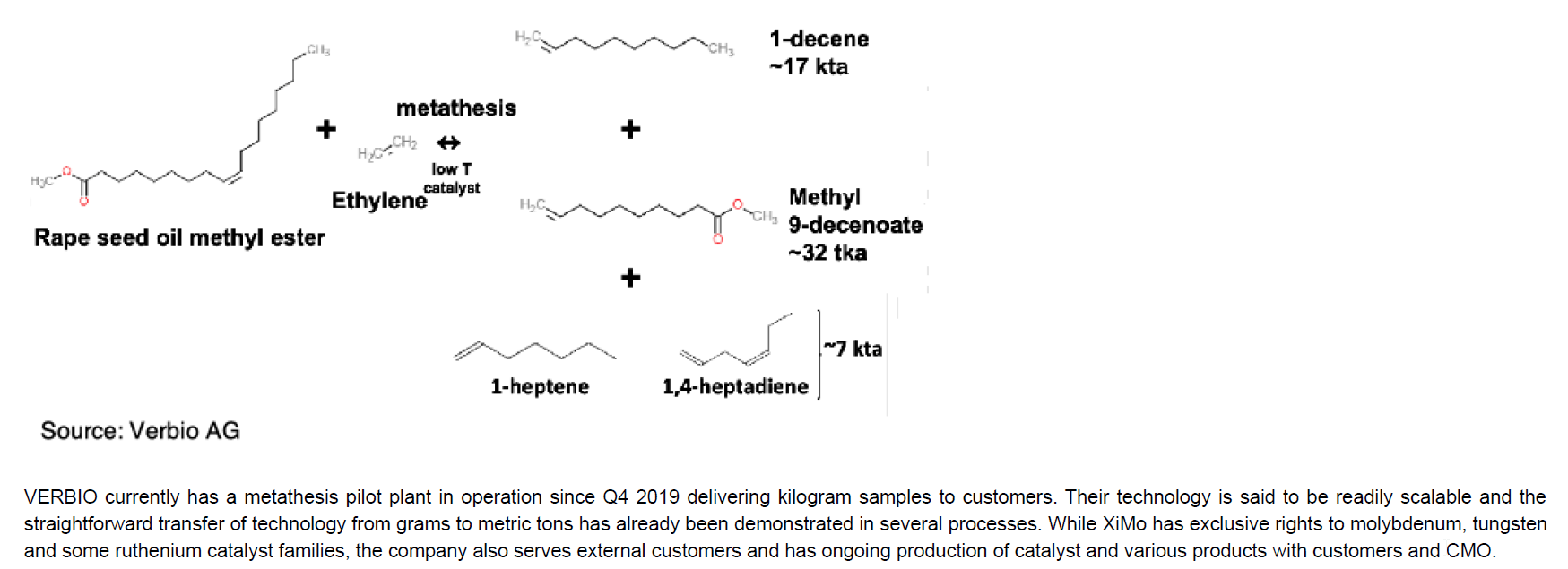 Pine Chemicals
Polyamides & Intermediates
PLA and PHA
Polyolefins
Polyols & Polyurethanes
Renewable diesel & co-products
Succinic acid
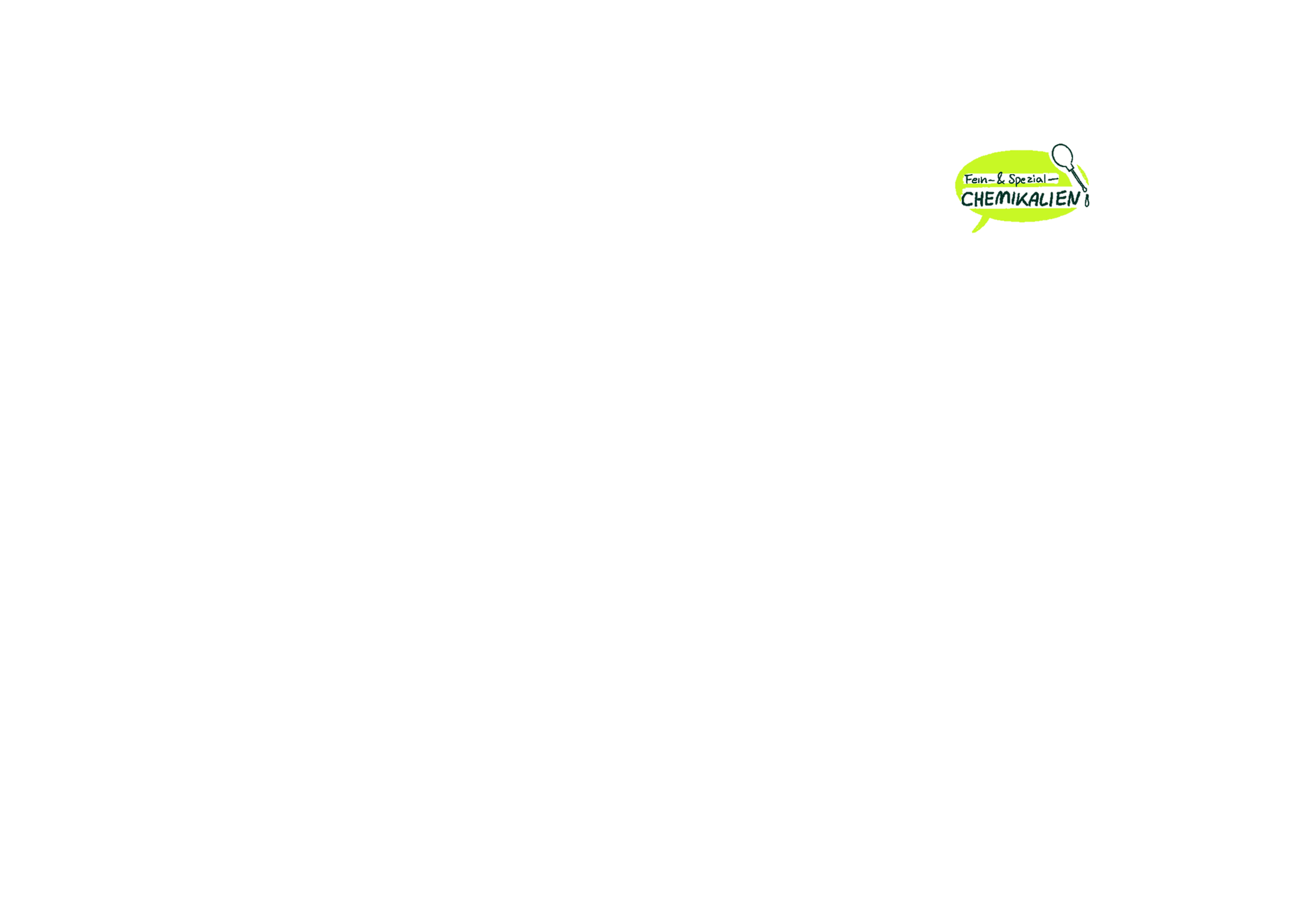 Agenda
Kurze Vorstellung aller Teilnehmer
Arbeits- und Abstimmungsrhythmus in der Umsetzungsphase
Inhalte! – Struktur und Inhalte der DG-Treffen
Vorstellung neuer Teilnehmer
Status Quo – Einreichung der Skizzen aus der Konzeptphase
Pitch und Diskussion neuer Projektideen
Vorstellung Marktrecherchetool
Wrap up
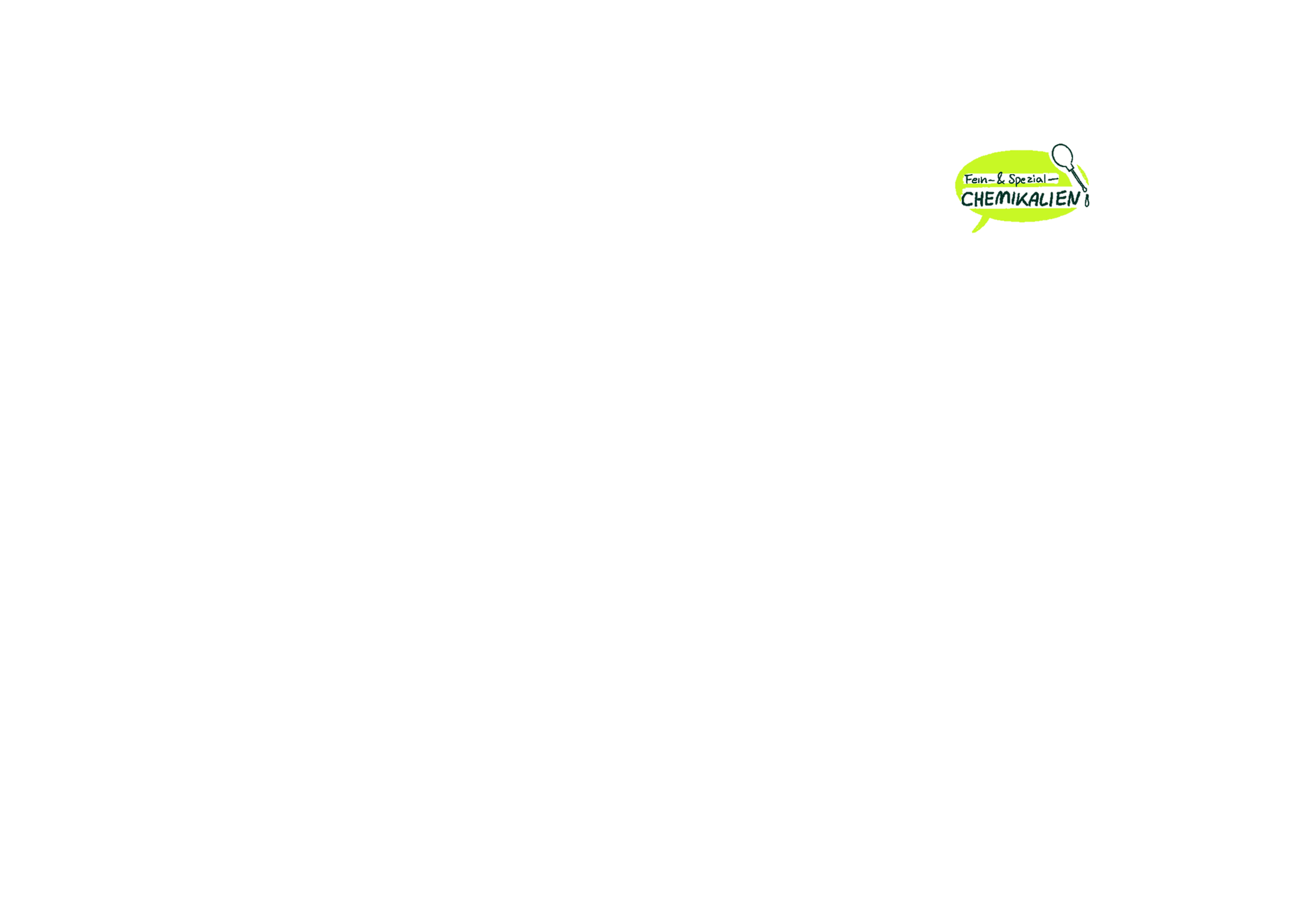 Back up
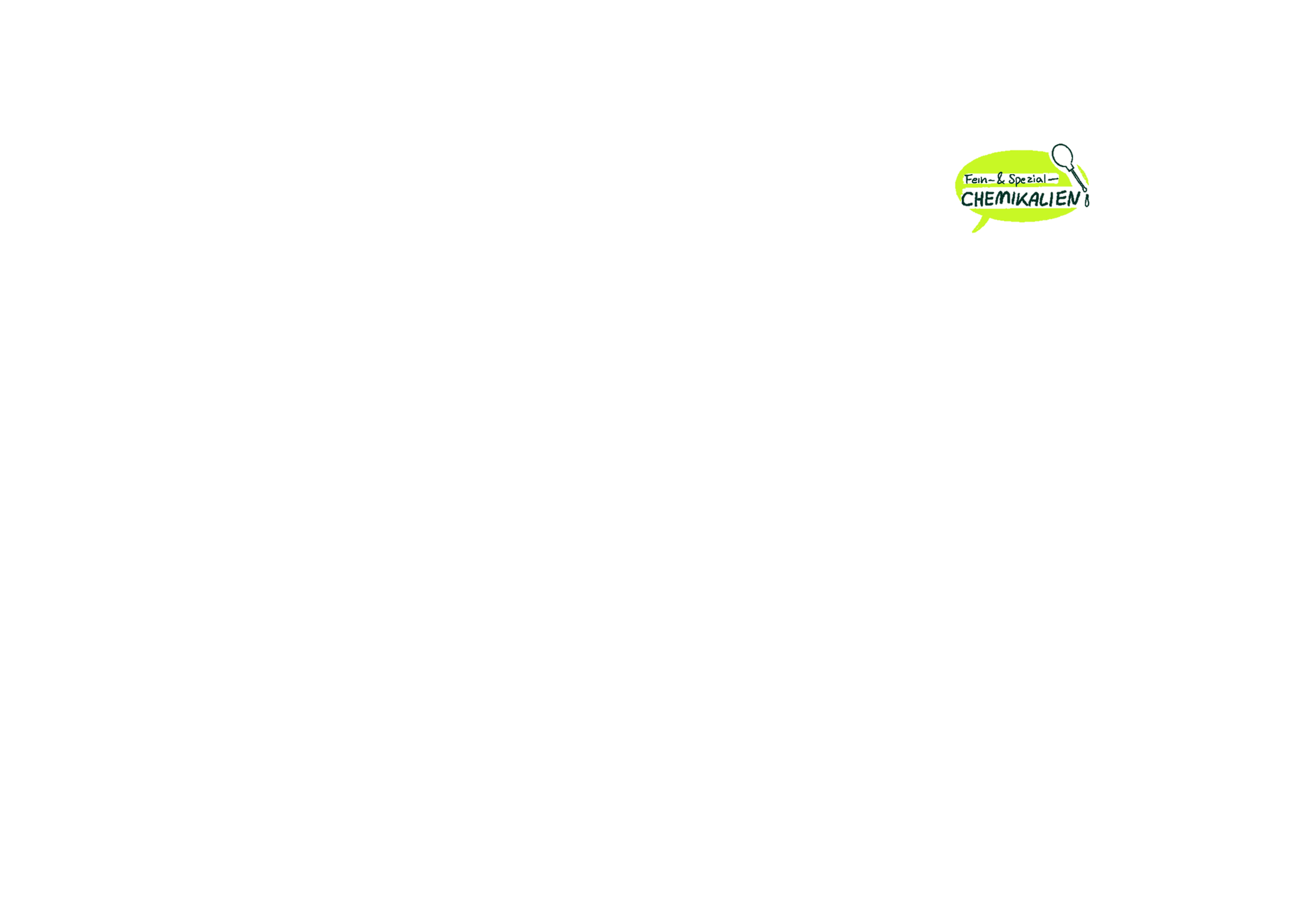 Teilnehmer
Projektskizzen Lipide
Projektskizzen Proteine
Projektskizzen DG Biopolymere